Поступающие, обучающиеся, преподаватели. Учет физических лиц в «1С:Университет ПРОФ»

Учет физических лиц: 
работа со справочником «Физические лица»;
формирование отчета «Контингент и движение»;
работа с Витриной студентов.
Демонстрация возможностей «1С:Университет ПРОФ» для учета физических лиц.
Ответы на вопросы.
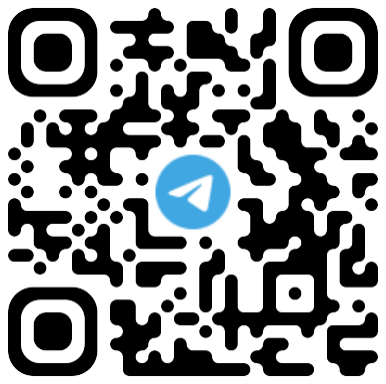 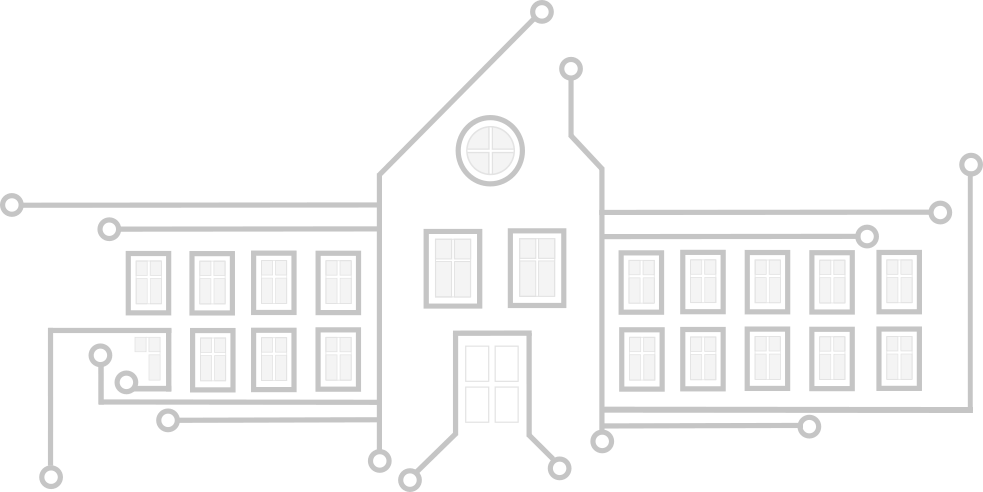 «1С:УНИВЕРСИТЕТ» И«1С:УНИВЕРСИТЕТ ПРОФ».ОБЩАЯ ИНФОРМАЦИЯ О РЕШЕНИЯХ
2
«1С:Университет» и «1С:Университет ПРОФ».
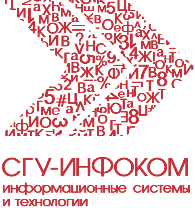 Возможности:
прием в вуз, расчет и распределение нагрузки сотрудников, делопроизводствои учет по контингенту обучающихся 
интеграция с ФИС ГИА и приема, интеграция с ФРДО
отчеты ВПО-1, ГЗГУ
расписание, послевузовское и дополнительное образование, планирование  и учет результатов выполнения НИР, механизмы эффективного контракта в рамках новых систем оплаты труда, личные кабинеты поступающего, студента и преподавателя
интеграция с Сервисом приема
интеграция с Московским социальным реестром
интеграция с ЕР ЦДО («Суперсервис дипломов»), интеграция с Витриной студентов
отчеты 1-НК, 2-наука, отчет о деятельности диссертационных советов
Карточка «1С:Университет» http://solutions.1c.ru/catalog/university
Карточка «1С:Университет ПРОФ» http://solutions.1c.ru/catalog/university-prof
Презентации, записи вебинаров, перечень вузов, в которых внедрен/внедряется «1С:Университет» и «1С:Университет ПРОФ»: http://www.sgu-infocom.ru
3
«1С:Университет» и «1С:Университет ПРОФ».
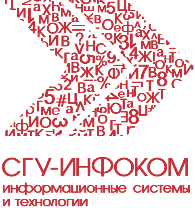 Стоимость владения
Стоимость «1С:Университет» – 96 т.р., «1С:Университет ПРОФ» – 248 т.р.
Поддержка «1С:Университет» – 80 т.р./год (КП Отраслевой, пролонгация после перерыва)«1С:Университет ПРОФ» – 245 100 р./год (СЛК)
Лицензия на сервер – 95,1 т.р.
Клиентская лицензия – примерно 4 т.р., достаточно 200 – 500 лицензий
Объем адаптаций под требования вуза – по согласованию
Особенности решения
Соответствие нормативной базе, постоянные обновления (4-5 в год)
Взаимодействие с вузовским сообществом
Особенности комплексного внедрения
Продолжительность внедрения от 6 мес. до 3-х лет 
Привлечение лучших партнеров, гарантии фирмы «1С»
Технология
«1С:Предприятие 8.3»/«1С:Предприятие 8.3z», открытый код, работа с веб браузерами
Штатное обновление с «1С:Университет» на «1С:Университет ПРОФ»
4
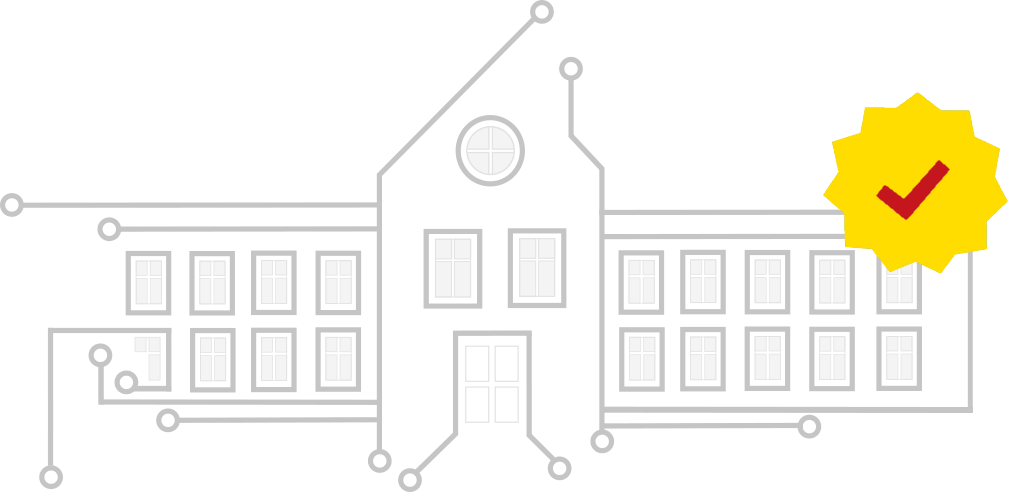 ИНФОРМАЦИЯ О НОВОЙ ВЕРСИИ «1С:УНИВЕРСИТЕТ ПРОФ»
5
Новые релизы
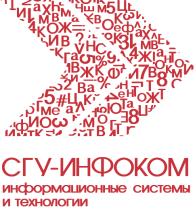 6
Основные изменения в релизе 
1С:Университет ПРОФ 2.2.13.4
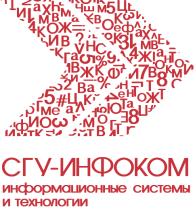 Реализован переход на версию технологической платформы 1С:Предприятие 8.3.24.1667.
Реализована поддержка модульных дисциплин по выбору при составлении учебных планов.
Реализован механизм взаимодействия с Единым реестром цифровых документов об образовании (ЕР ЦДО) для участия в эксперименте по взаимодействию с суперсервисом «Цифровые документы об образовании онлайн». 
Обновлен файл шаблона MS Excel выгрузки дипломов в Федеральный реестр документов об образовании и (или) квалификации, документов об обучении (ФРДО) согласно изменениям в спецификации ФРДО от 21.08.2024.
Актуализирован отчет «ГЗГУ» (письмо МН-5/18229 от 31.07.2024 г.).
Актуализирован механизм взаимодействия с ФИС ГИА и приема в части выгрузки целевого приема согласно текущим методическим указаниям ФИС ГИА и приема. 
Добавлен механизм автоматического сохранения анкеты поступающего и заявления поступающего при получении пакетов из Сервиса приема.
Актуализирован отчет «ВПО-1» (Приказ Росстата №419 от 18.09.2024 г.).
7
Основные изменения в релизе 
1С:Университет ПРОФ 2.2.13.4
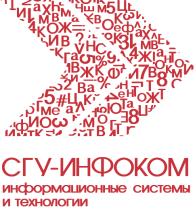 Усовершенствованы механизмы взаимодействия с Сервисом приема:
Добавлен механизм автоматического сохранения анкеты поступающего и заявления поступающего при получении пакетов из Сервиса приема.
Добавлен механизм удаления из информационной базы объектов, полученных из Сервиса приема.
Добавлено автоматическое обновление сессионного ключа при отправке служебных запросов в Сервис приема.
Добавлен механизм отправки данных в Сервис приема при возникновении неблокирующих ошибок.
В список пакетов Сервиса приема добавлено отображение факта отправки запросов на получение файлов.
8
Основные изменения в релизе 
1С:Университет ПРОФ 2.2.13.4
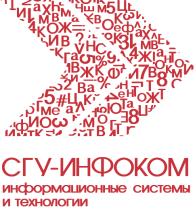 Обновлена Библиотека стандартных подсистем до версии 3.1.10.277.
Обновлена Библиотека интернет-поддержки пользователей до версии 2.7.4.13.
Обновлена Библиотека интеграции с 1С:Документооборотом до версии 3.0.2.7.
Обновлена Библиотека подключаемого оборудования до версии 3.2.4.11.
Выполнена оптимизация ряда запросов для информационных баз, развернутых на PostgreSQL.
Обновлены правила обмена с «1С:Зарплата и кадры государственного учреждения, редакция 3» и «1С:Зарплата и управление персоналом, редакция 3». Поддерживается обмен с «1С:Зарплата и кадры государственного учреждения, редакция 3» версии 3.1.30.35 и «1С:Зарплата и управление персоналом, редакция 3» версии 3.1.30.35.
9
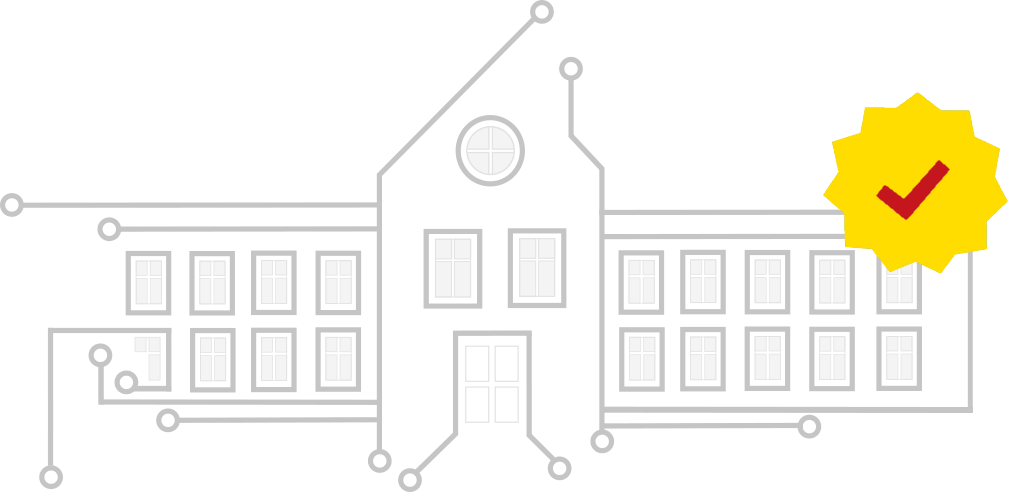 ФУНКЦИОНАЛЬНЫЕ ВОЗМОЖНОСТИ«1С:УНИВЕРСИТЕТ ПРОФ» ДЛЯ УЧЕТА ФИЗИЧЕСКИХ ЛИЦ
10
«1С:Университет» и «1С:Университет ПРОФ». Структура конфигурации.
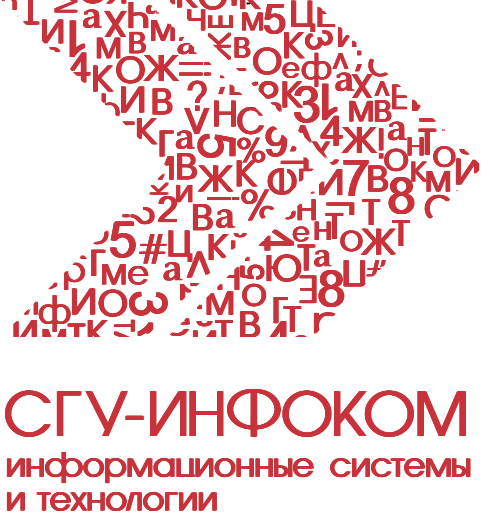 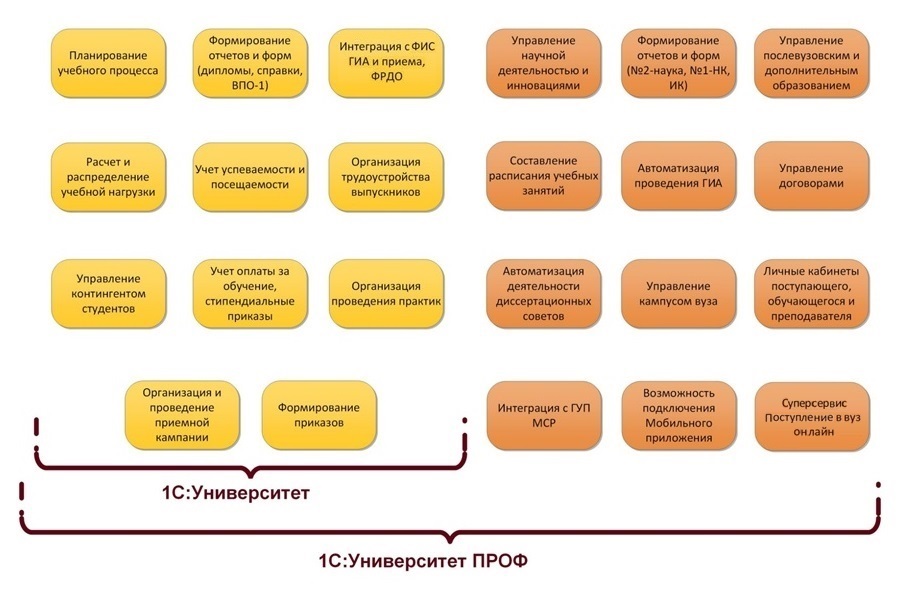 11
Внесение информации о «Физических лицах»
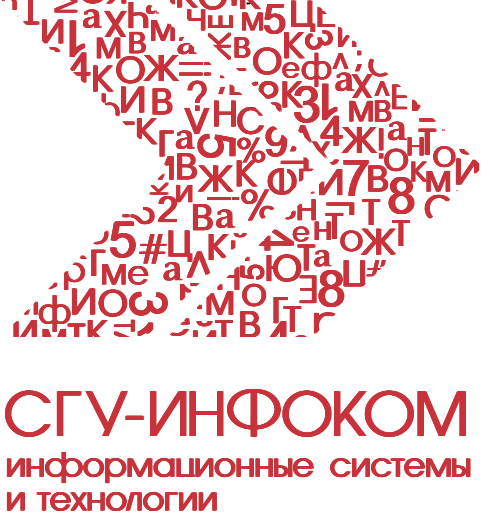 12
Структура справочника «Физические лица»
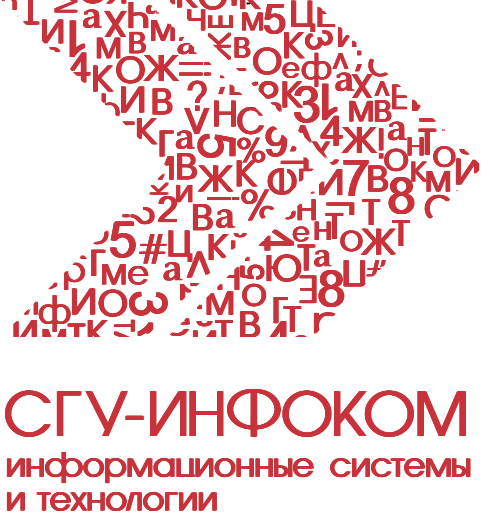 13
Справочник «Физические лица».
Работа со списком физических лиц
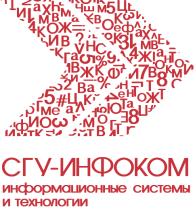 Справочник «Физические лица» предназначен для хранения информации обо всех физических лицах, работающих и обучающихся в вузе, а также претендующих на поступление.
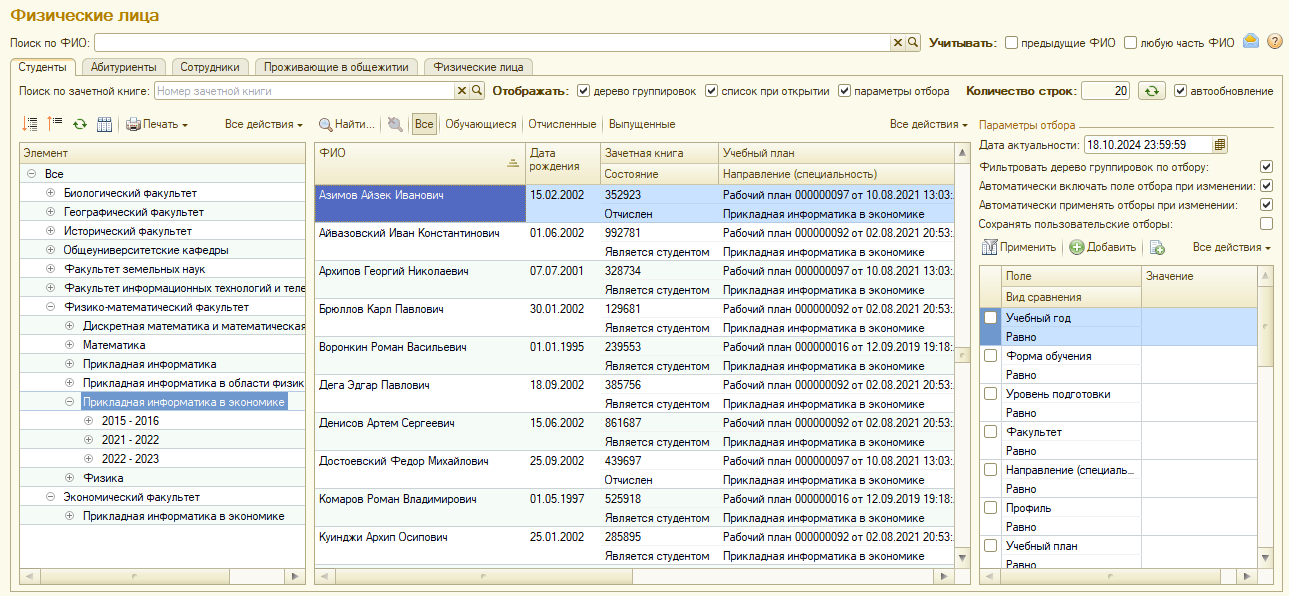 14
Справочник «Физические лица».
Работа со списком физических лиц
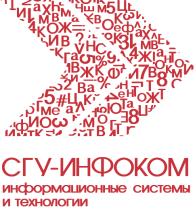 Справочник «Физические лица» содержит более 20 вкладок и более 50 реквизитов, позволяет вносить данные и отображать информацию из других объектов конфигурации
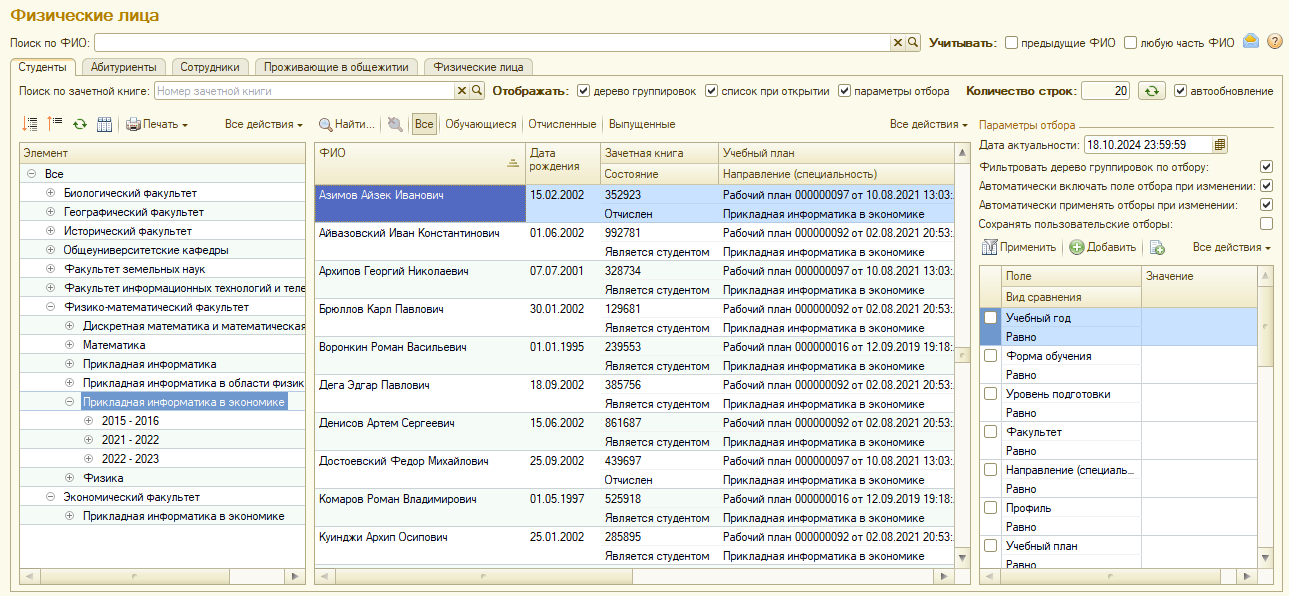 15
Справочник «Физические лица».
Работа со списком физических лиц
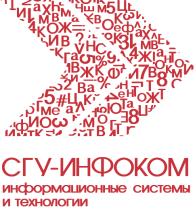 Возможен поиск по фамилии, имени или отчеству физического лица, в том числе по предыдущему ФИО или же по части ФИО.
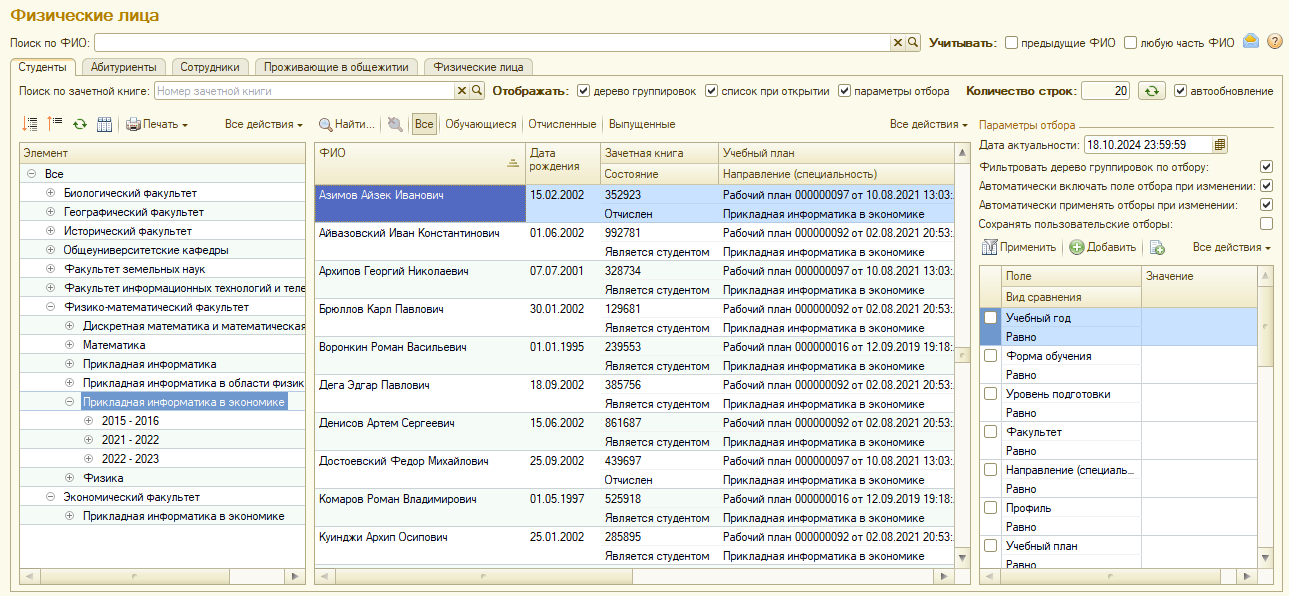 16
Справочник «Физические лица».
Работа со списком физических лиц
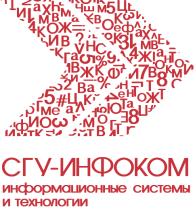 Присутствует поиск по номеру зачетной книги студента.
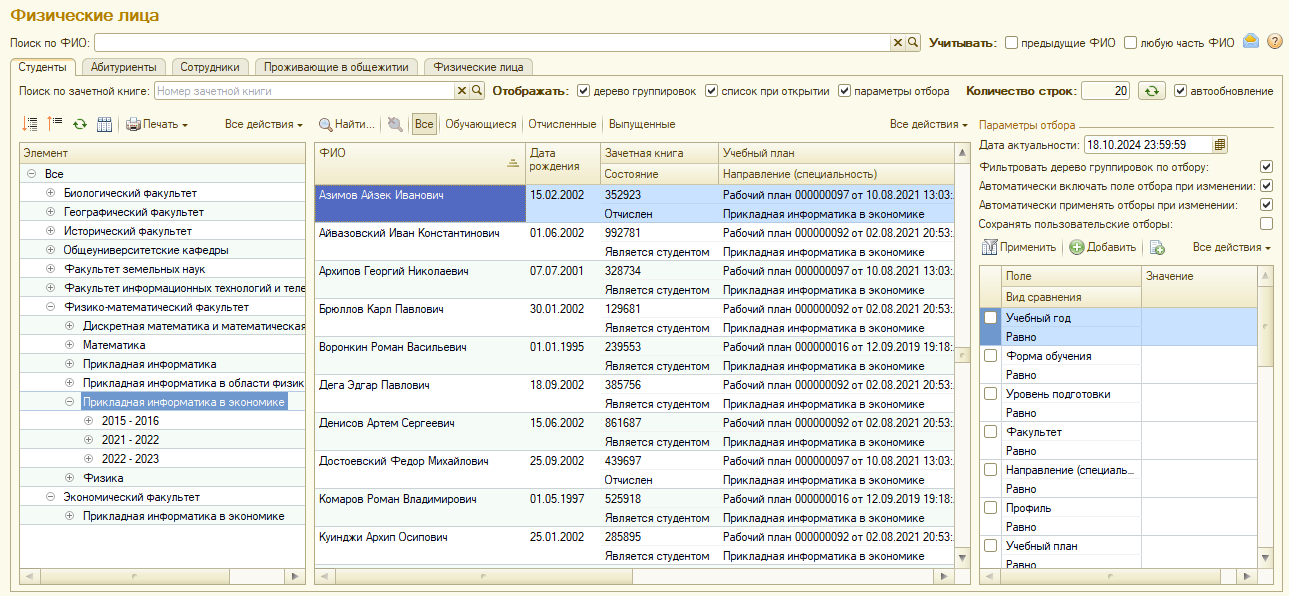 17
Справочник «Физические лица».
Работа со списком физических лиц
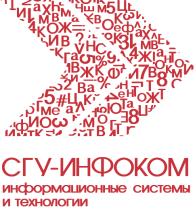 Для удобной навигации имеется дерево группировки данных.
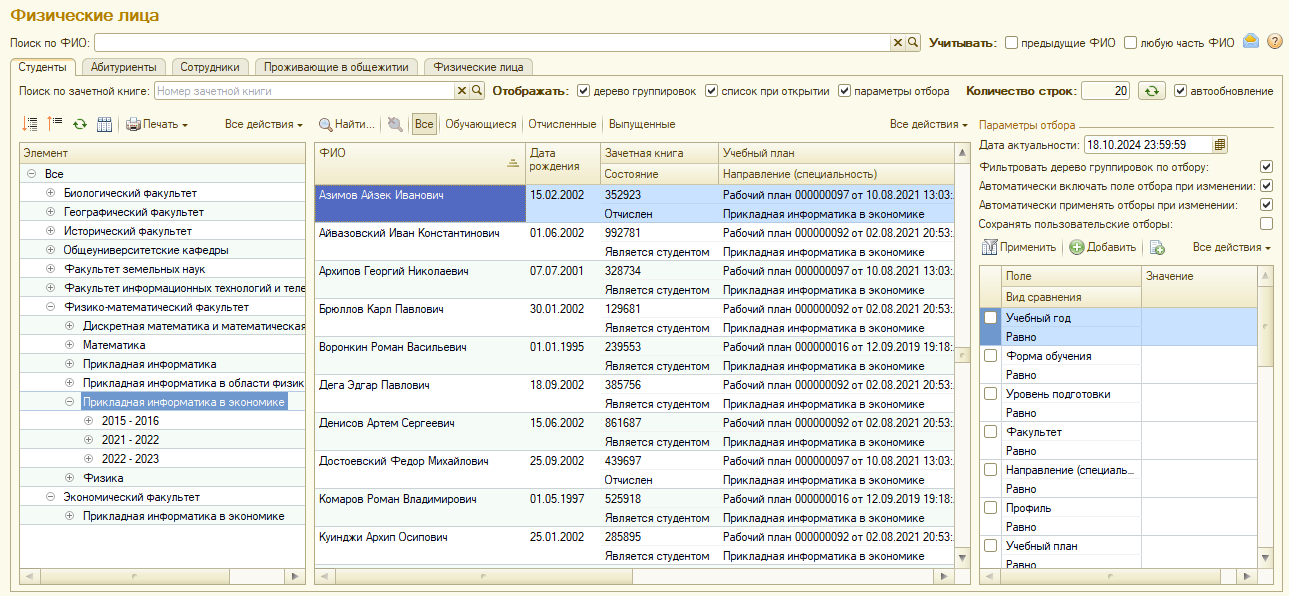 18
Справочник «Физические лица»
Работа со списком физических лиц
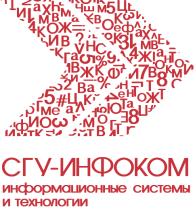 Возможна гибкая настройка группировки
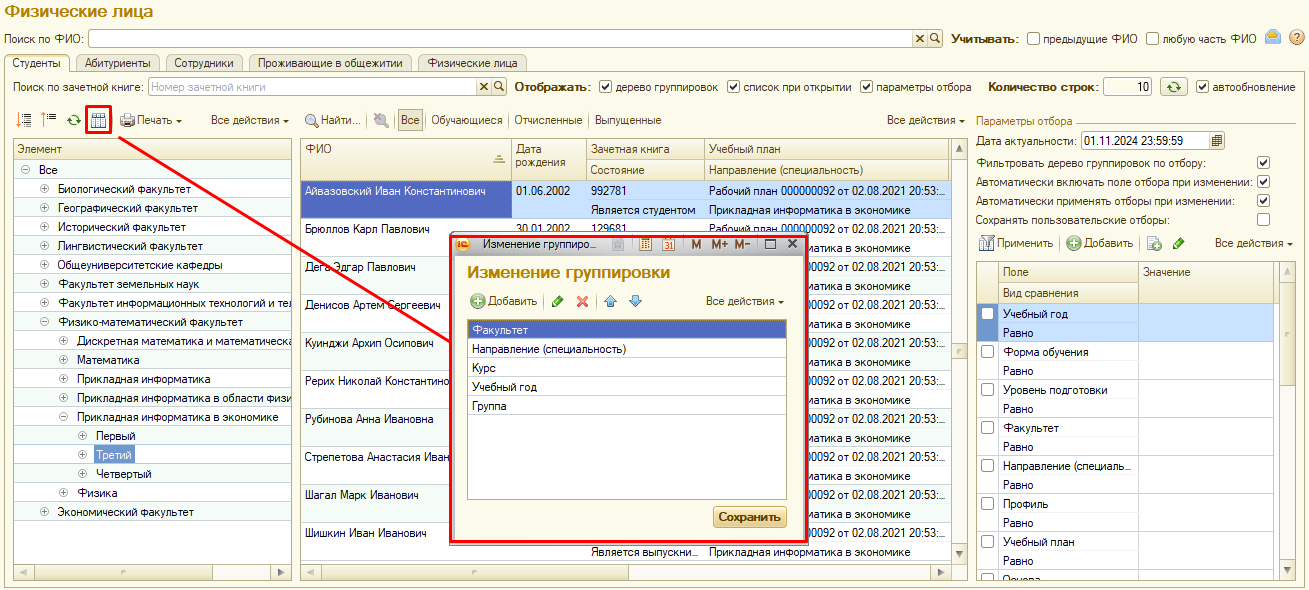 19
Справочник «Физические лица»
Работа со списком физических лиц
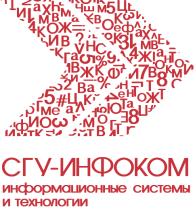 Для поиска данных в системе присутствуют возможности отбора физических лиц.
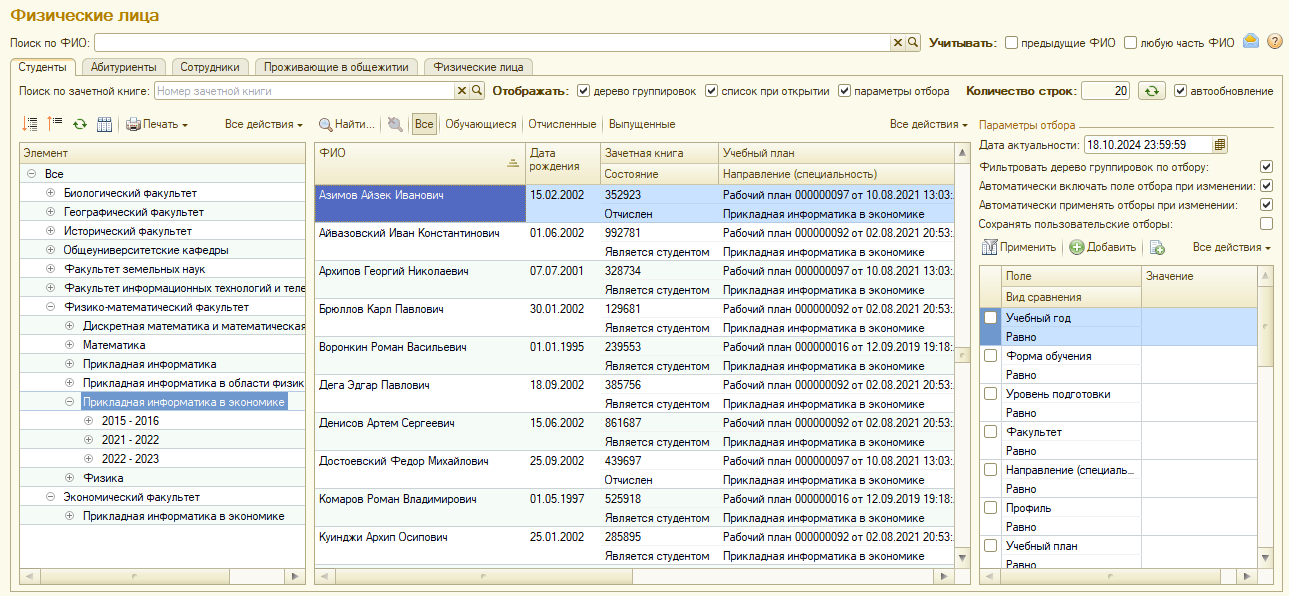 20
Карточка физического лица. 
Личная информация
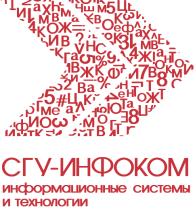 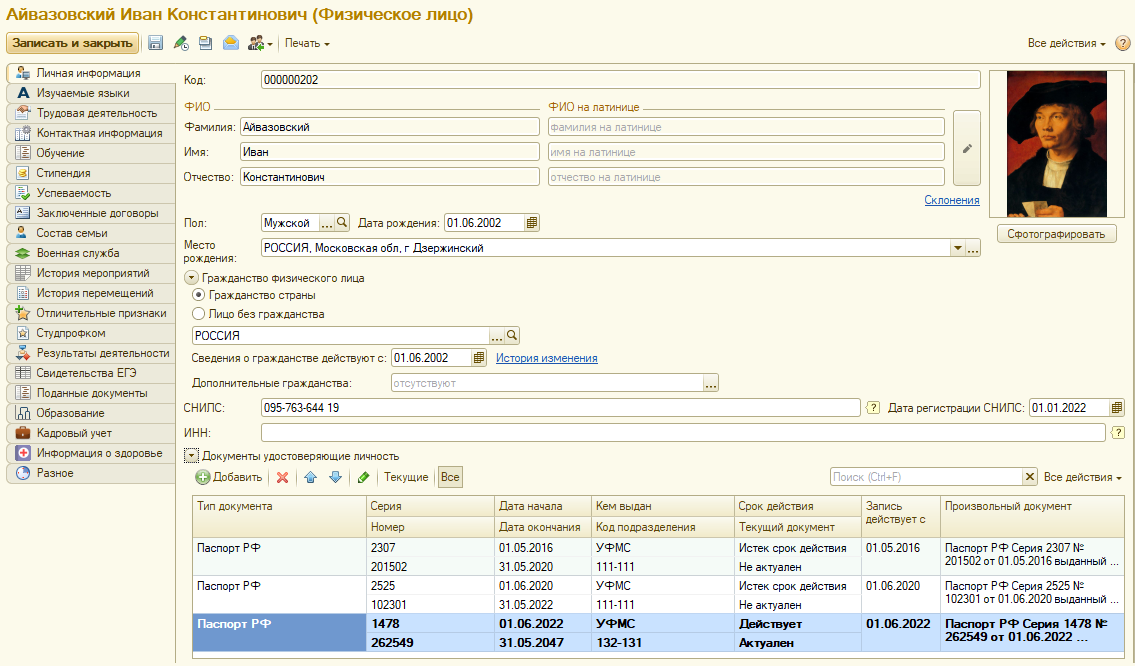 Вкладка «Личная информация» содержит личную информацию о физическом лице
Личная информация может использоваться в различных отчетах и документах конфигурации
21
Карточка физического лица. 
Изучаемые языки
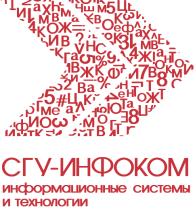 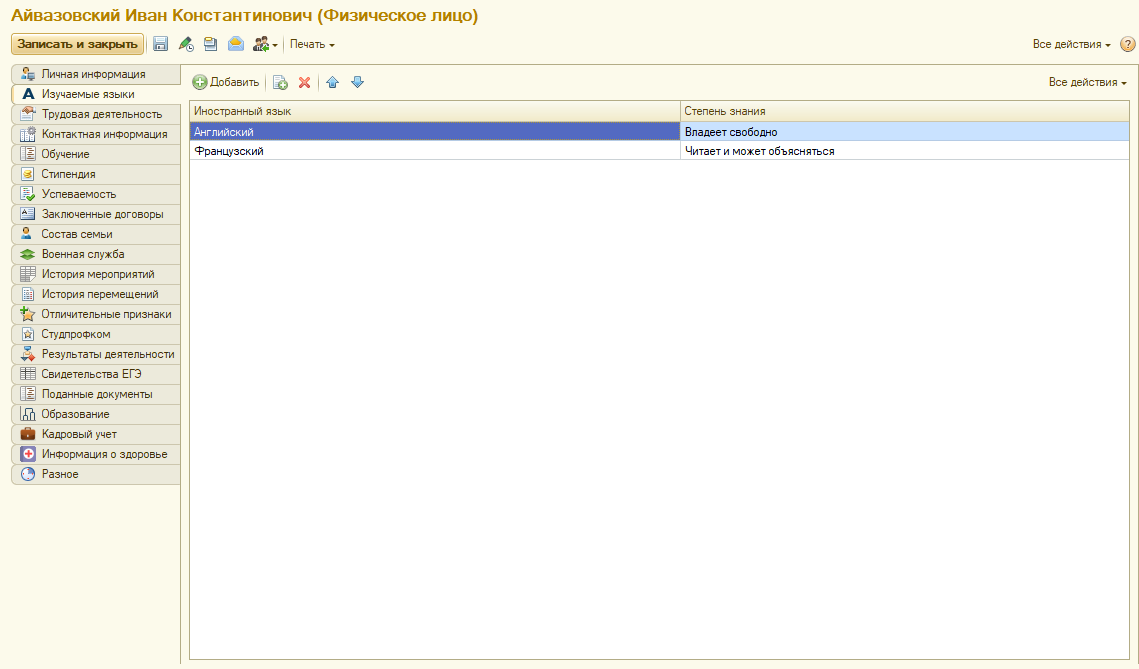 Вкладка «Изучаемые языки» содержит информацию об изучаемых/изученых языках 
Степень знания иностранного языка учитывается в отчете «Карточка гражданина, подлежащего воинскому учету (справка 10)»
22
Карточка физического лица. 
Трудовая деятельность
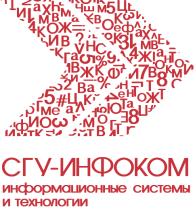 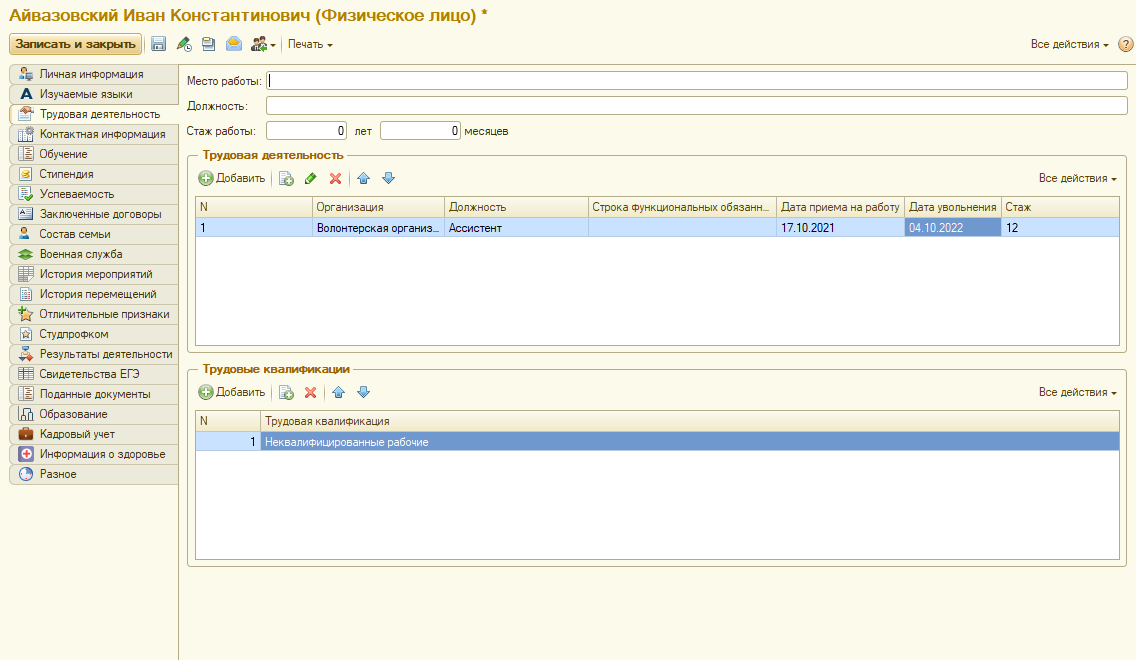 На вкладке «Трудовая деятельность» указывается информация о трудоустройстве физического лица вне нынешнего места работы в вузе
23
Карточка физического лица. 
Контактная информация
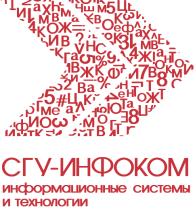 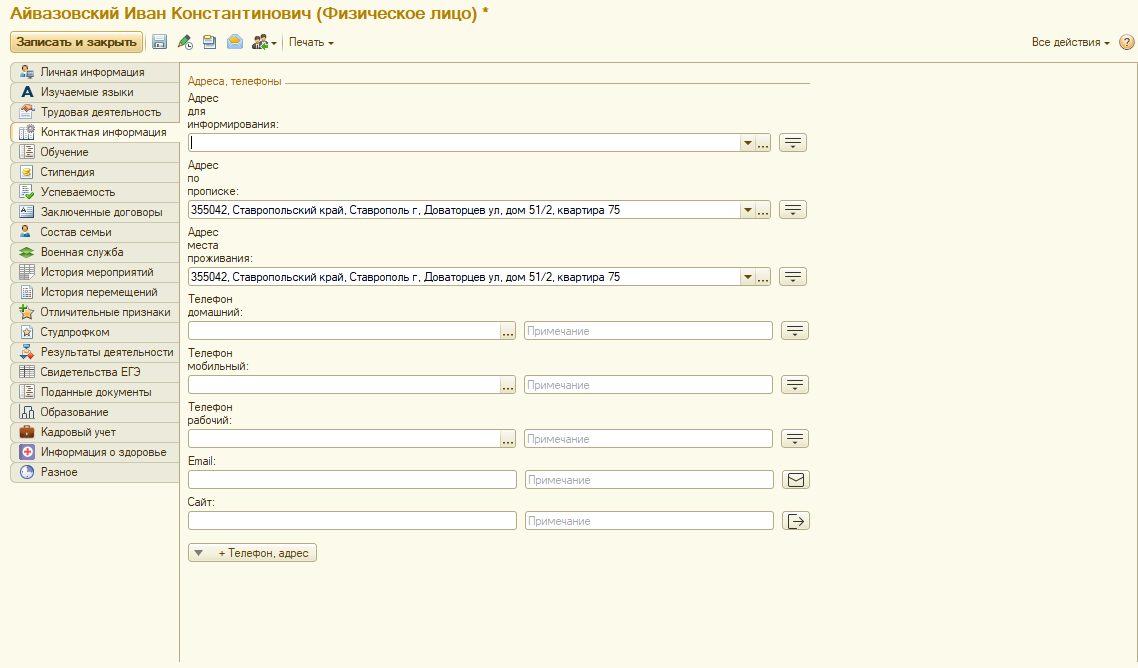 На вкладке «Контактная информация» вносятся адреса и телефоны
Поддерживается классификатор ФИАС 
Способы заполнения контактной информации:
вручную
Портал вуза  (Личный кабинет поступающего)
ССПВО
24
Карточка физического лица. 
Обучение
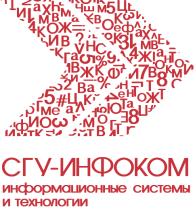 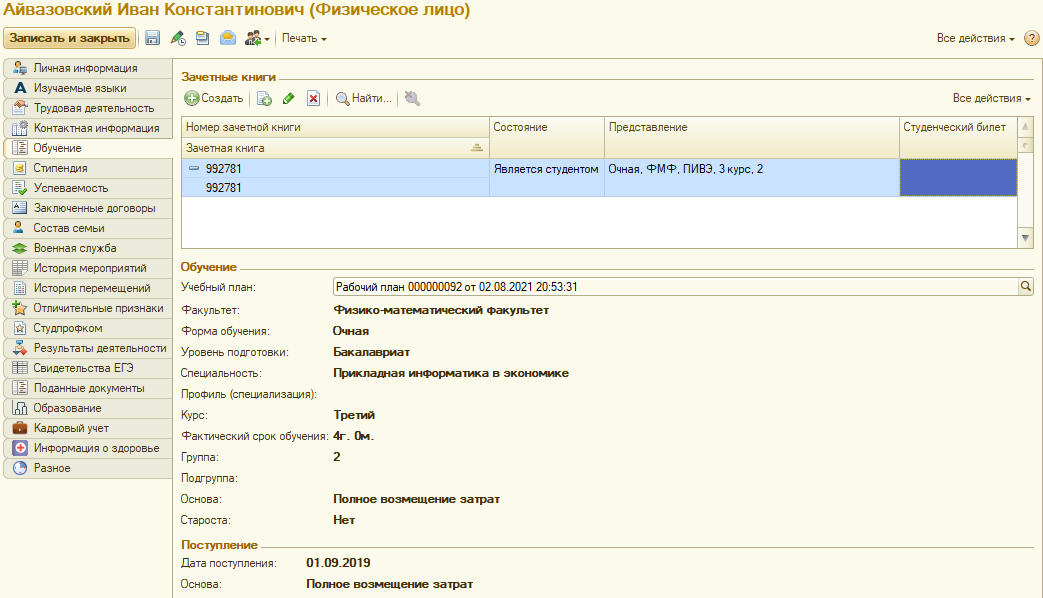 На вкладке «Обучение» отображается актуальная информация об обучении и поступлении

У одного обучающегося может иметь несколько зачетных книг

Раздел «Обучение» заполняется на основании документов «Приказы»
25
Карточка физического лица. 
Стипендия
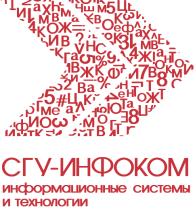 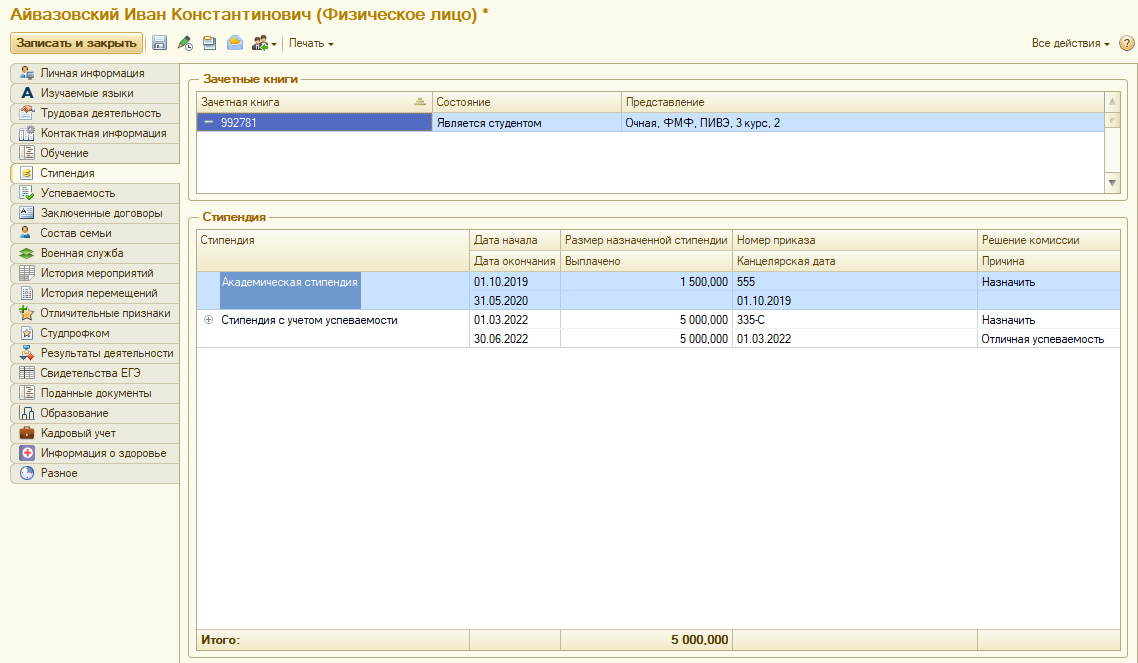 На вкладке «Стипендия» отображается информация о назначении и выплате стипендий

Возможно использование различных видов стипендий: академическая, повышенная, социальная и т.д.
Данные о стипендии заполняются на основании приказов о назначении и выплате стипендии
26
Карточка физического лица. 
Успеваемость
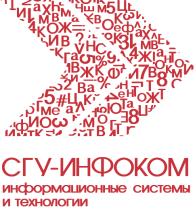 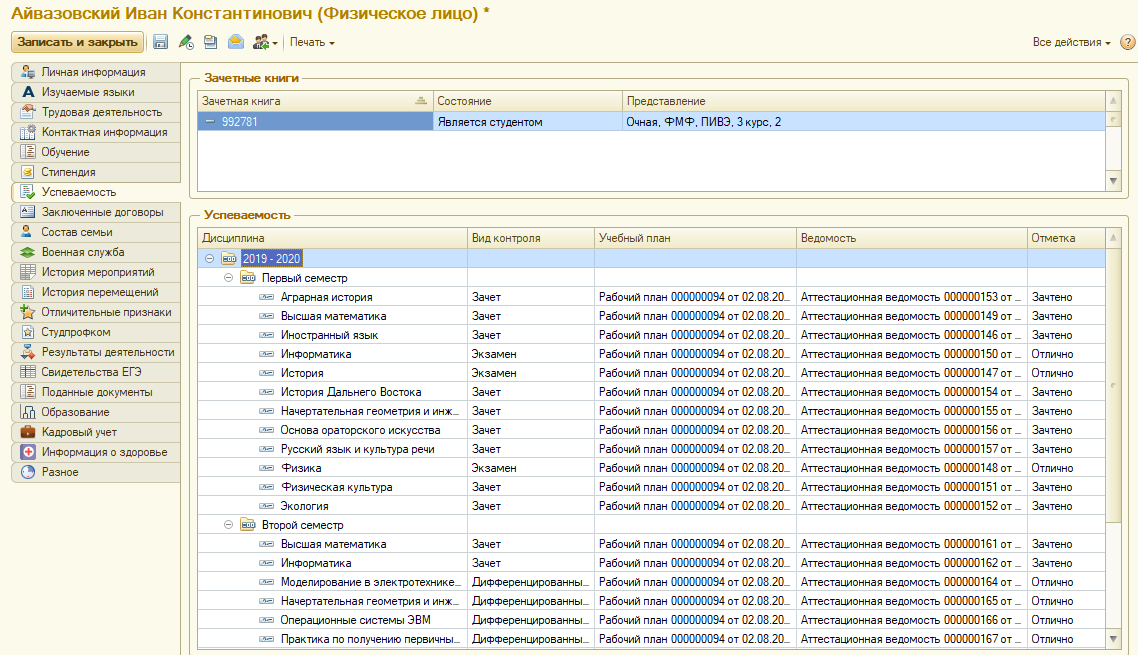 На вкладке «Успеваемость» содержится информация об оценках обучающегося. 
Данные об успеваемости заполняются на основании документа «Аттестационная ведомость»
27
Карточка физического лица. 
Заключенные договоры
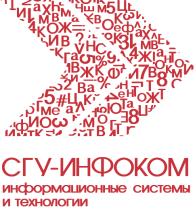 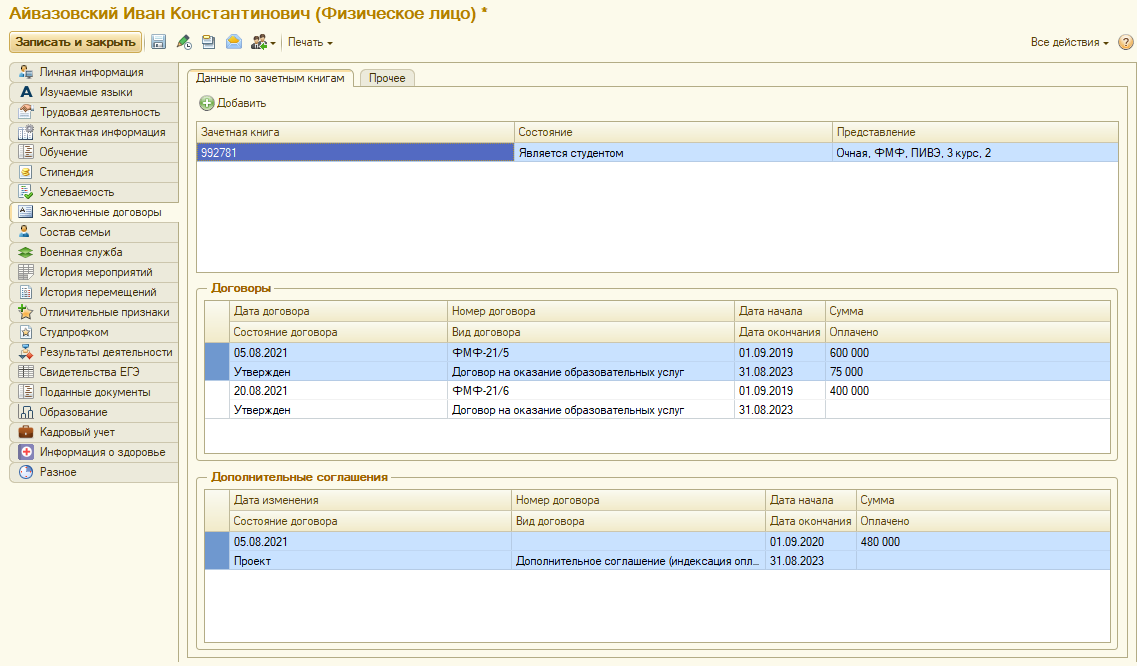 Договоры на оказание образовательных услуг, созданные в подсистеме «Финансы», отображаются на вкладке «Заключенные договоры». Также договор можно добавить вручную на данной вкладке.
28
Карточка физического лица. 
Состав семьи
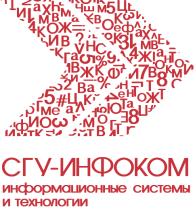 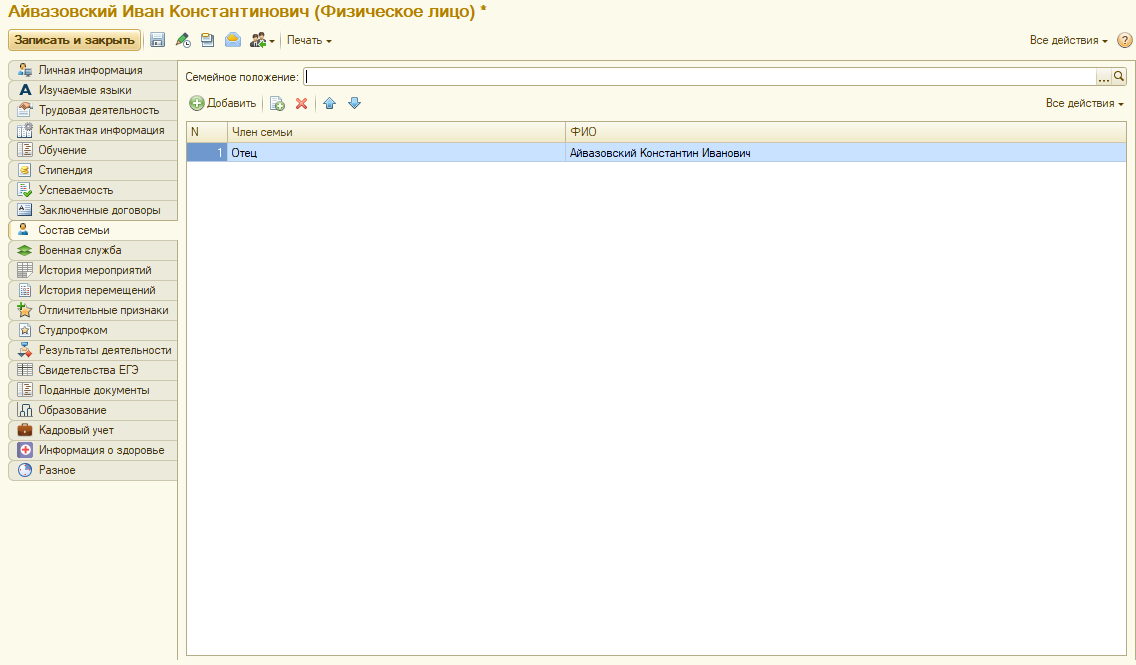 На вкладке «Состав семьи» вносится информация о членах семьи физического лица
Для каждого члена семьи создается отдельная запись в справочнике «Физические лица»
29
Карточка физического лица. 
Военная служба
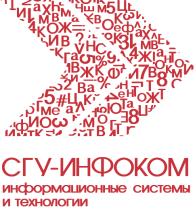 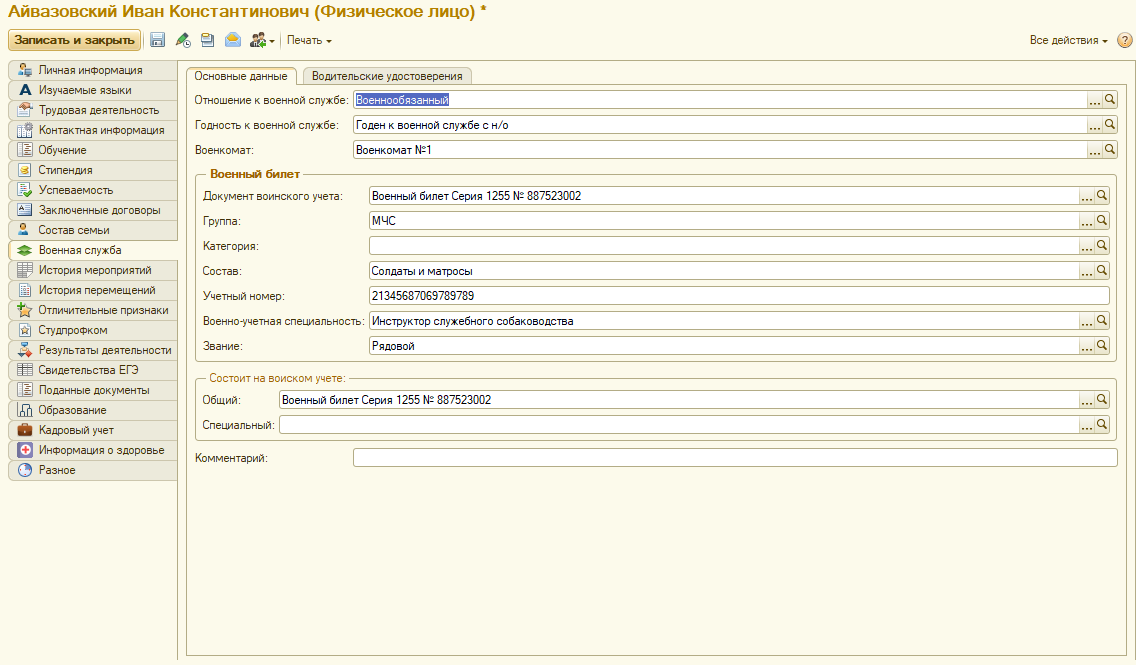 На вкладке «Военная служба» вносится информация о военной службе и водительских удостоверениях физического лица
Информация из полей вкладки «Военная служба» учитывается в отчете «Карточка гражданина, подлежащего воинскому учету (справка 10)»
30
Карточка физического лица. 
История мероприятий
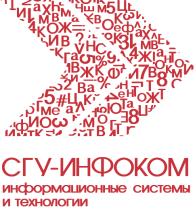 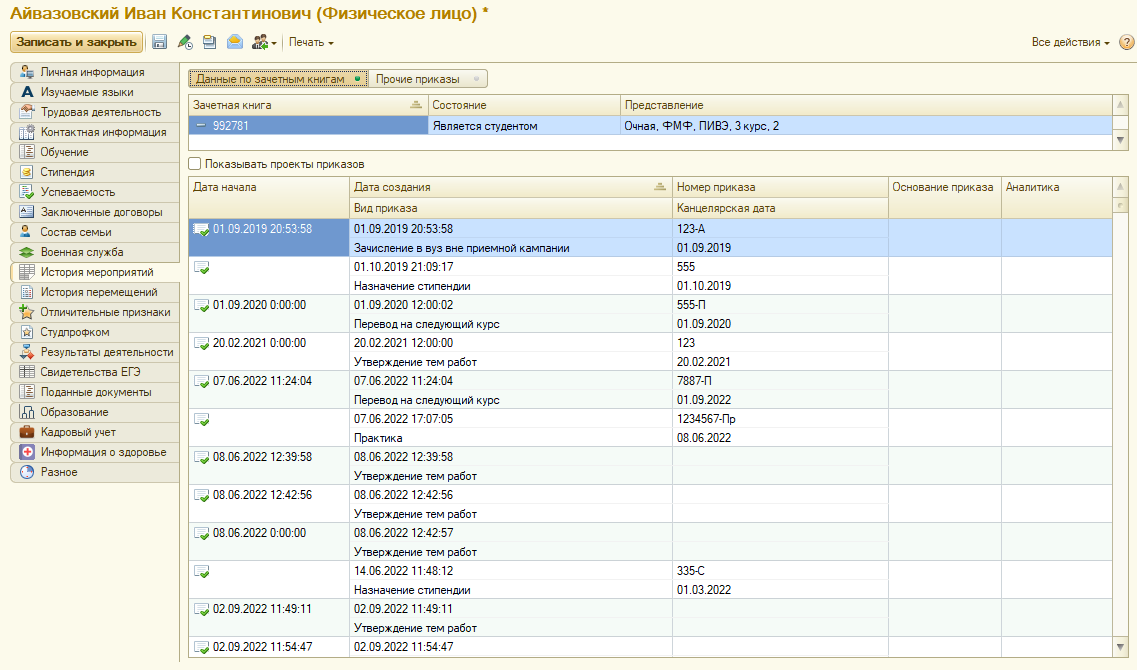 В истории мероприятий отображается информация обо всех приказах, куда включен обучающийся; в том числе можно вывести данные о проектах приказов
В системе поддерживается более 30 типов и более 50 видов приказов (зачисление, перевод, поощрения и пр.)

Из карточки физического лица можно открыть любой приказ
31
Карточка физического лица. 
История перемещений
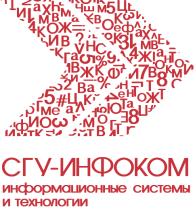 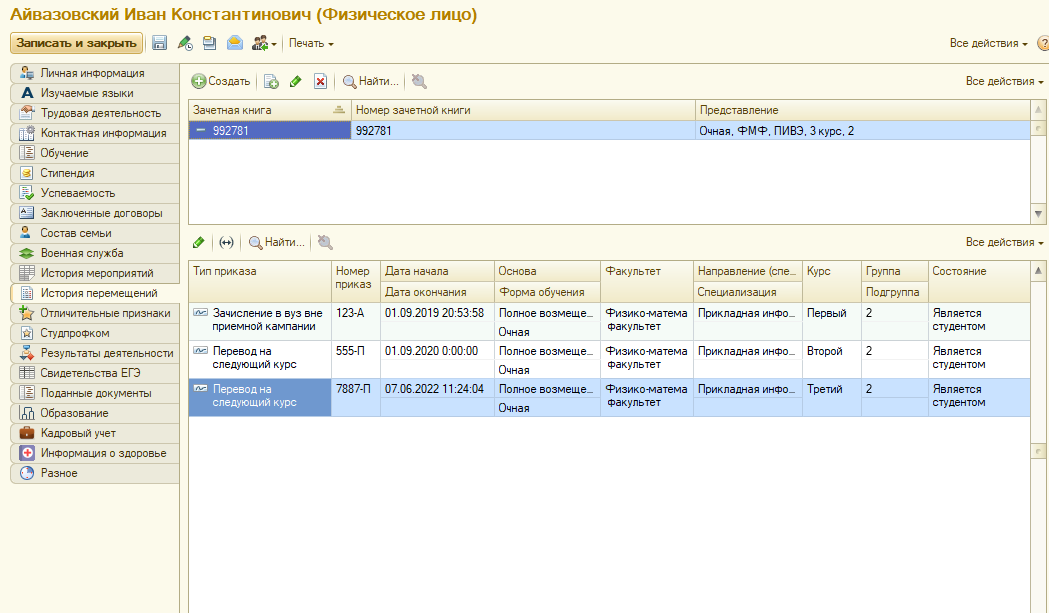 В истории перемещений отображается информация обо всех приказах, связанных с движением студентов (зачисление, переводы, отчисление, восстановление и т.д.)
32
Карточка физического лица. 
Отличительные признаки
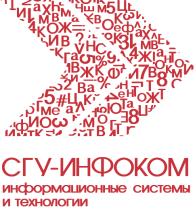 На вкладке «Отличительные признаки» отображается информация о льготах и особых отметках
Эти данные могут быть добавлены в систему:
через справочник «Физические лица»
через Анкету абитуриента 
через документ «Заявление поступающего»
через Личный кабинет поступающего на Портале вуза
путем загрузки из ССПВО
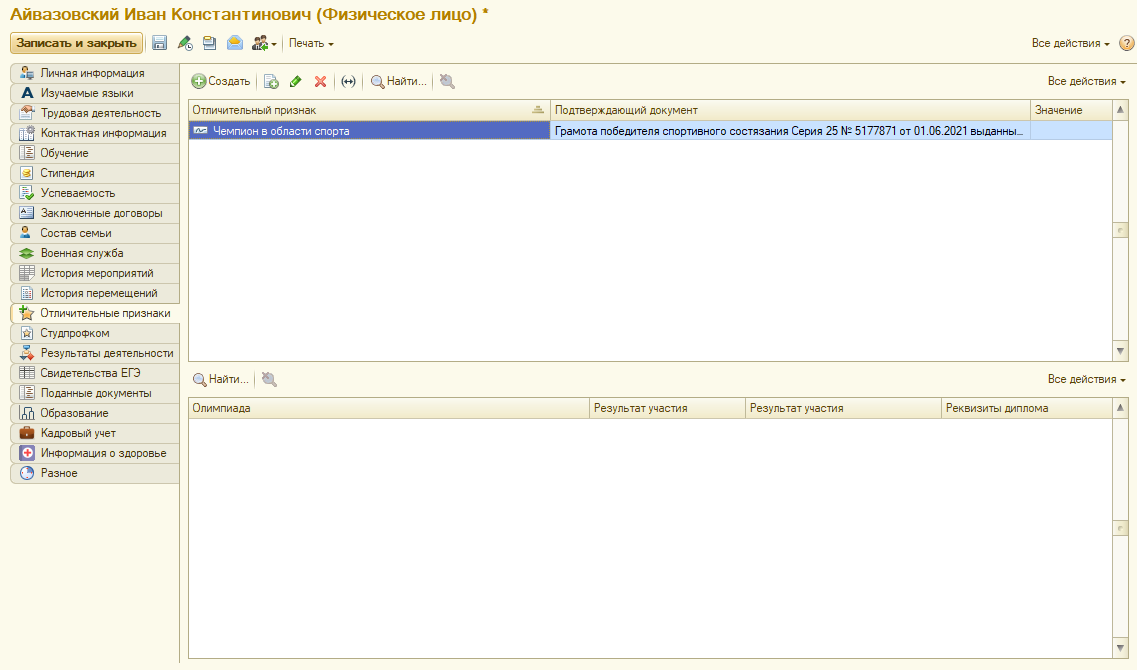 33
Карточка физического лица. 
Студпрофком
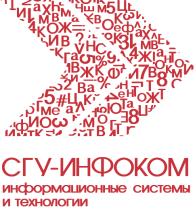 Вкладка «Студпрофком» заполняется автоматически на основании документа «Поощрения студпрофкома» и приказов о зачислении и отчислении в студенческий профком
Здесь отображаются следующие сведения:
информация из приказа 
наименование типа поощрения
сроки действия поощрения 
сумма поощрения 
комментарий
Эти данные разделены по вкладкам
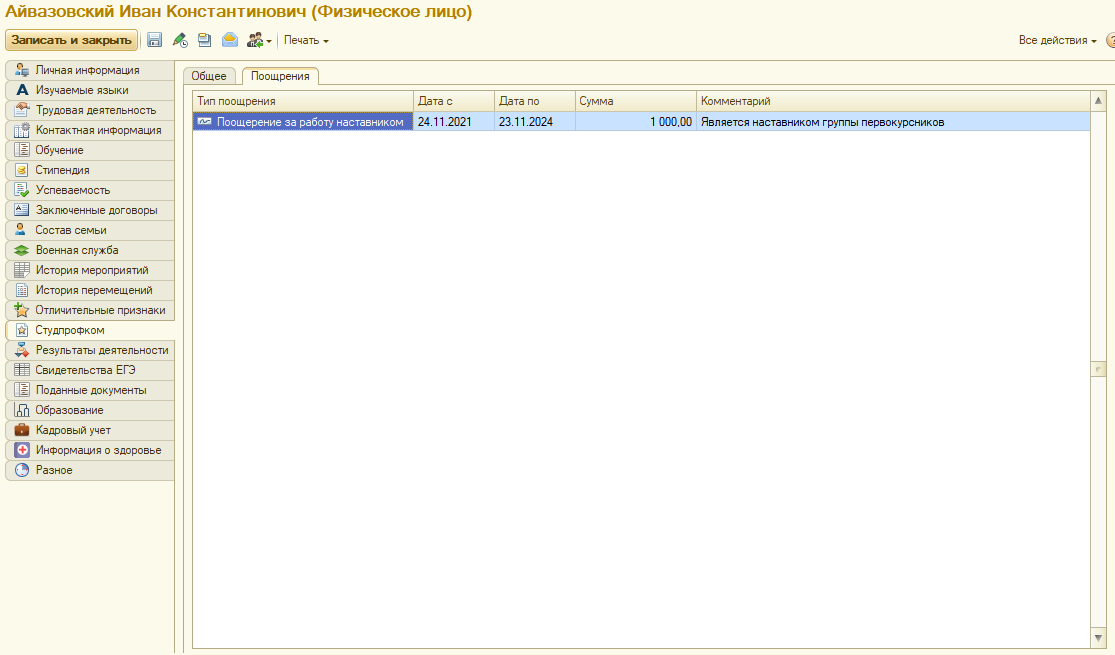 34
Карточка физического лица. 
Результаты деятельности
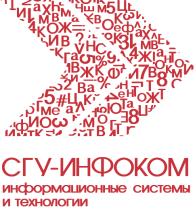 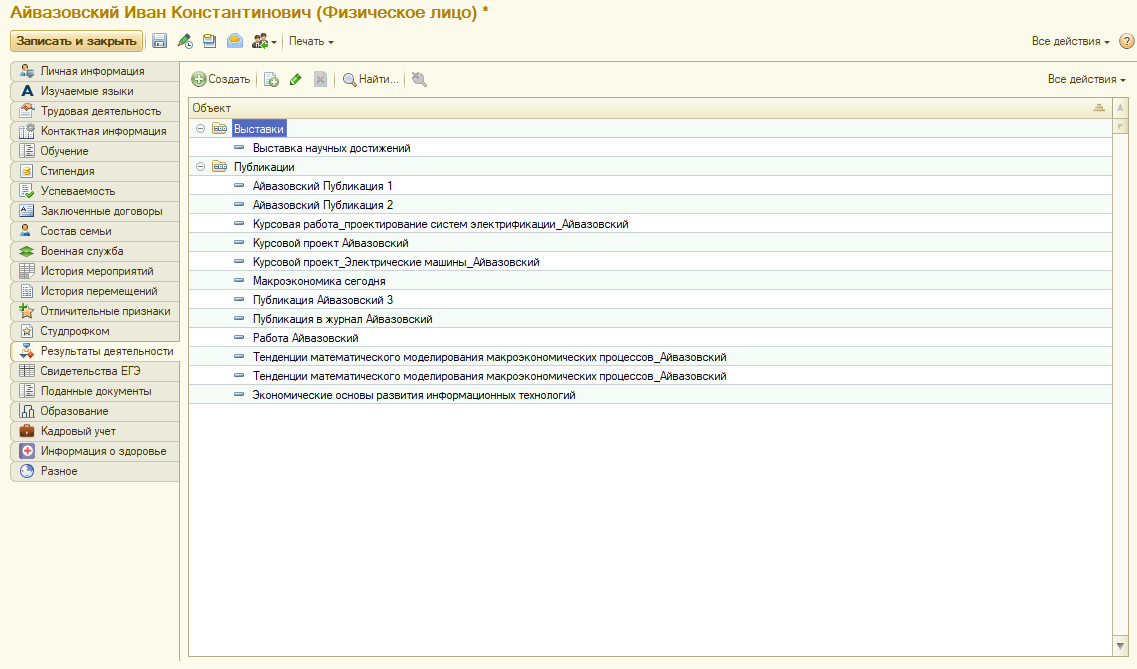 Агрегированная информация о достижениях физического лица сгруппированная по категориям. 
Учет первичных данных: в объектах подсистемы НИОКР
 в портфолио обучающегося и преподавателя, в том числе через Личный кабинет
35
Карточка физического лица. 
Свидетельства ЕГЭ
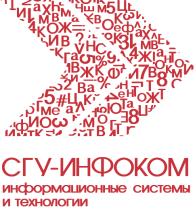 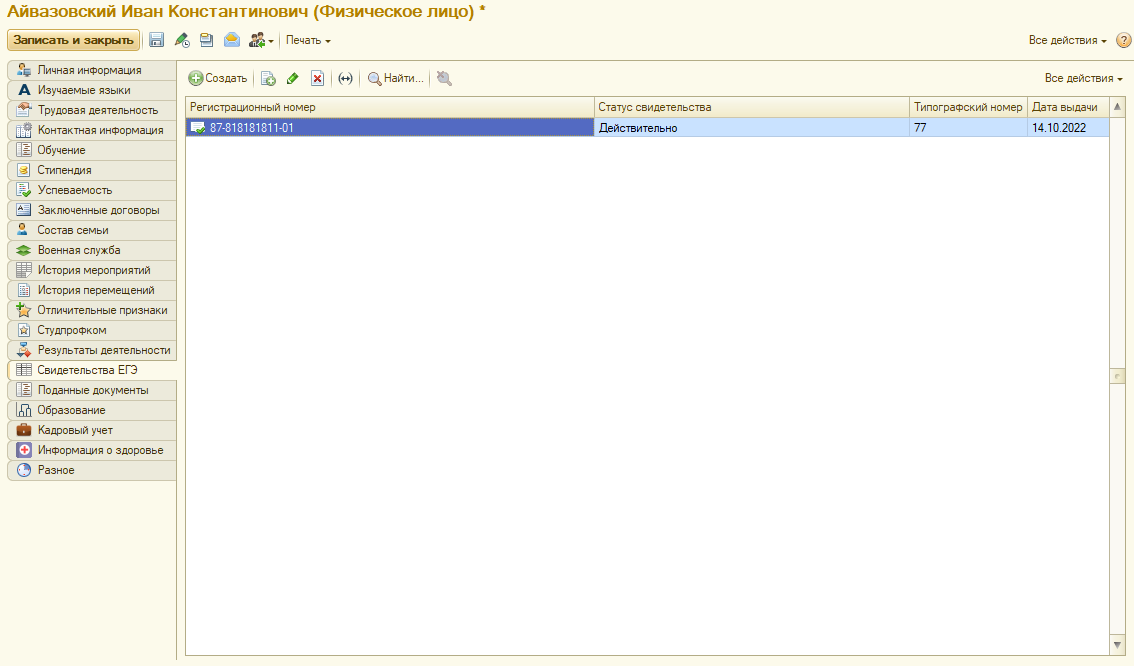 На вкладке «Свидетельства ЕГЭ» отображается информация о свидетельствах ЕГЭ физического лица.
Результаты ЕГЭ могут быть загружены из ССПВО и ФИС ГИА и приема
36
Карточка физического лица. 
Поданные документы
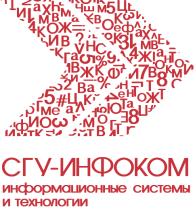 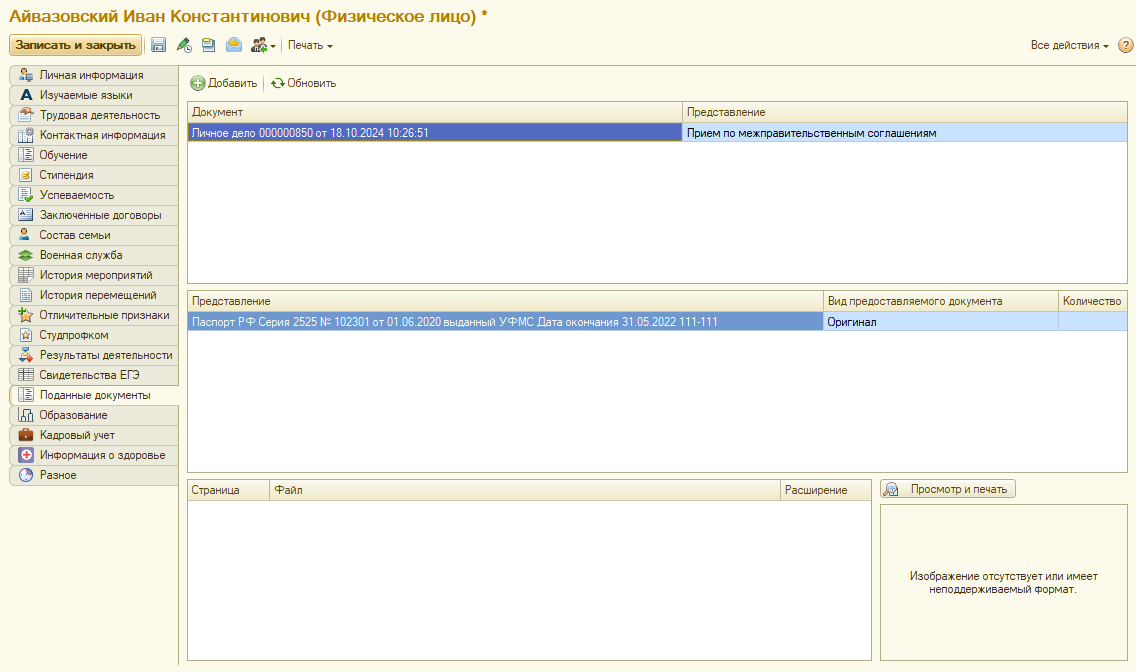 Вкладка «Поданные документы» заполняется автоматически на основании документа «Личное дело»

Содержит информацию о документах, поданных абитуриентом во время приемной кампании
37
Карточка физического лица. 
Поданные документы
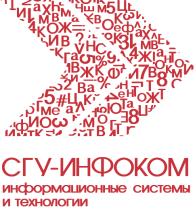 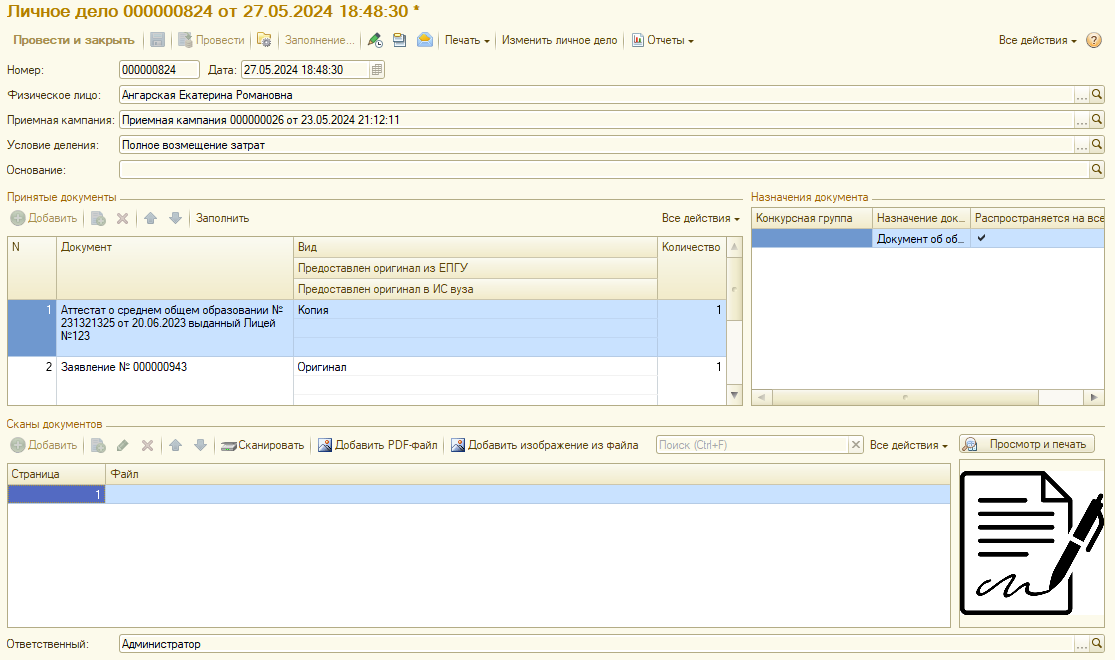 Пример документа «Личное дело»
38
Карточка физического лица. 
Образование
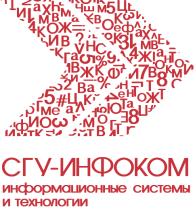 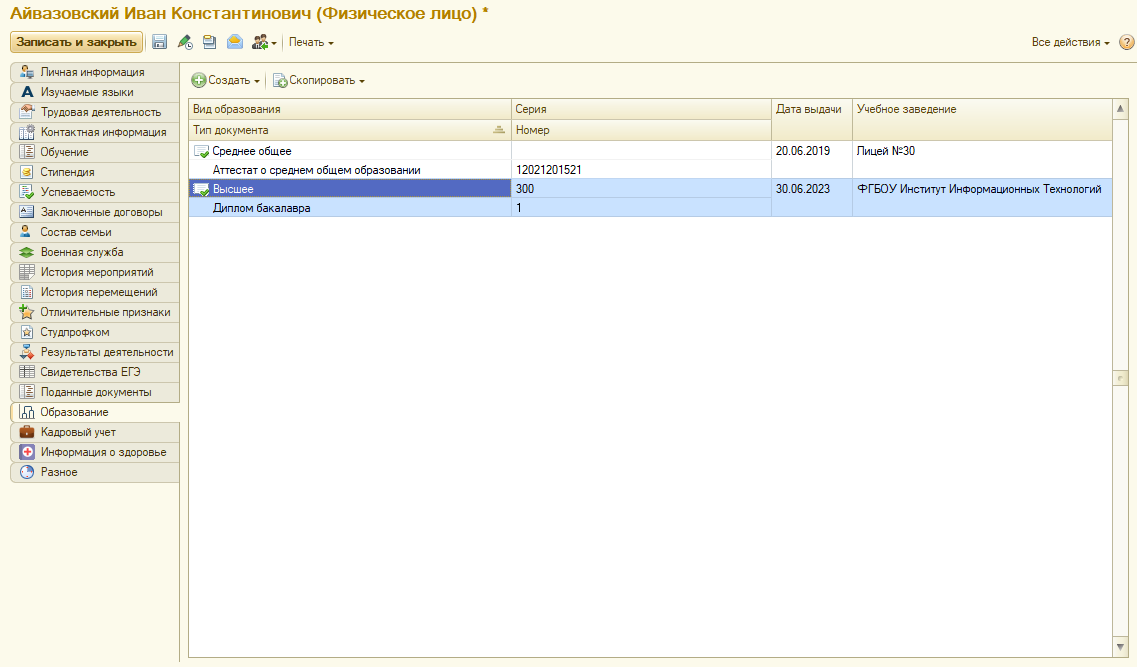 На вкладке «Образование» содержится информация об образовании физического лица, полученном как в вузе, так и в других образовательных организациях
39
Карточка физического лица. 
Кадровый учет
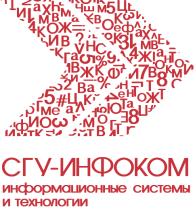 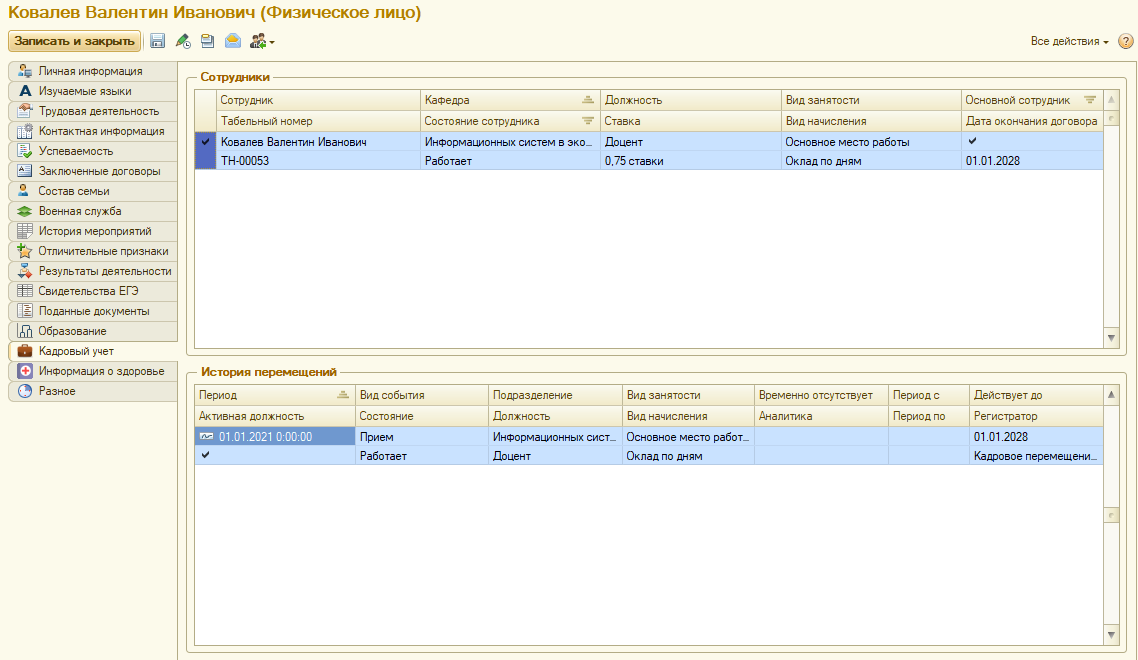 На вкладке «Кадровый учет» содержится информация о работе сотрудников вуза
«Кадровый учет» заполняется на основании документа «Кадровое перемещение»
40
Карточка физического лица. 
Миграционный учет
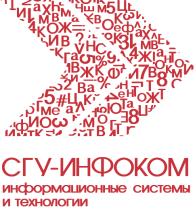 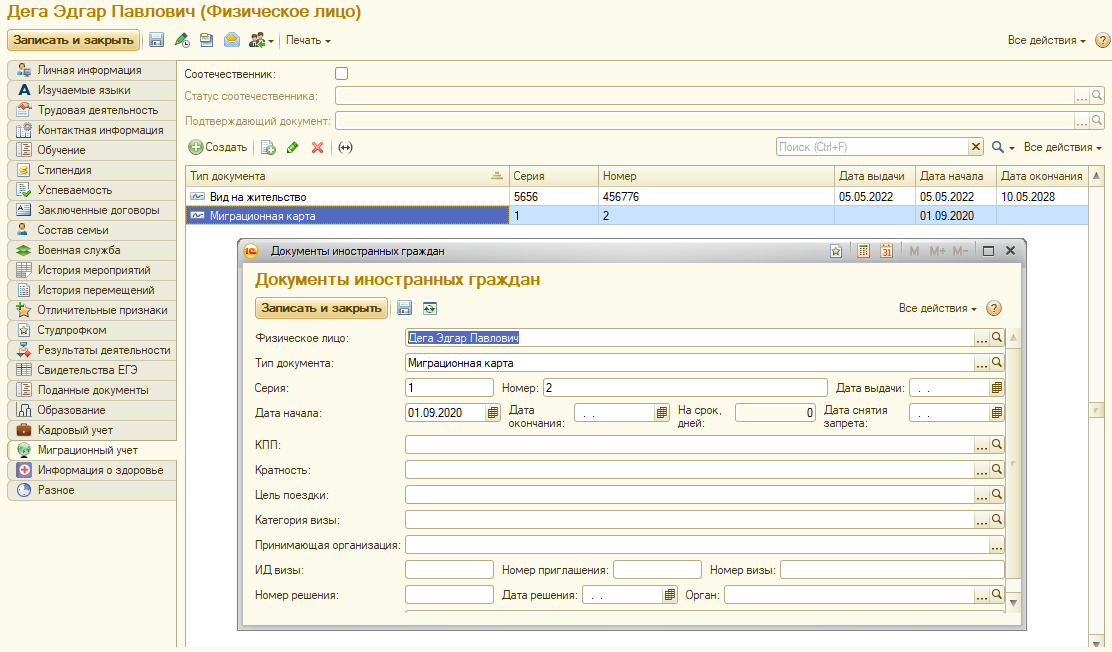 Вкладка «Миграционный учет» содержит информацию о документах миграционного учета и статусе соотечественника 

Данная вкладка видна только в том случае, если гражданство человека (указывается на вкладке «Личная информация») не является российским
41
Карточка физического лица. 
Направления подготовки
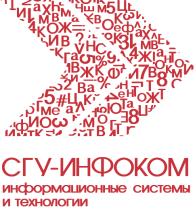 На вкладке «Направления подготовки» отображается список заявлений поступающих, поданных в рамках приемной кампании

Данная вкладка появляется только в том случае, если идет приемная кампания, во время которой абитуриент подал документы. Заполняется на основании документа «Заявление поступающего»
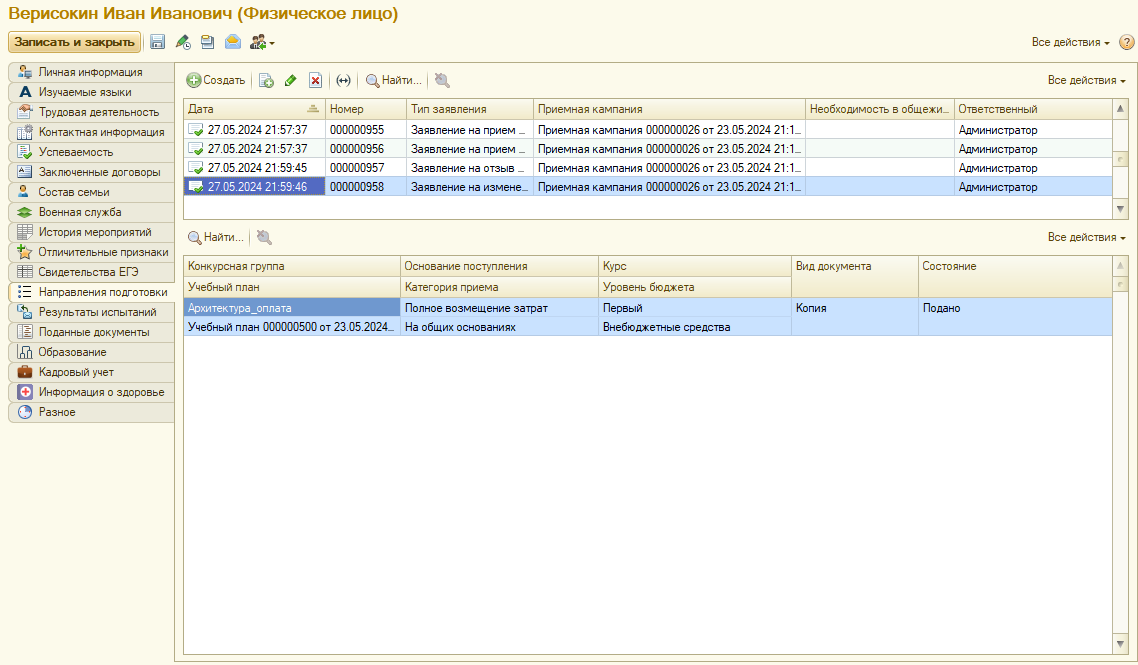 42
Карточка физического лица. 
Результаты испытаний
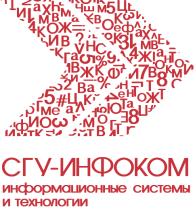 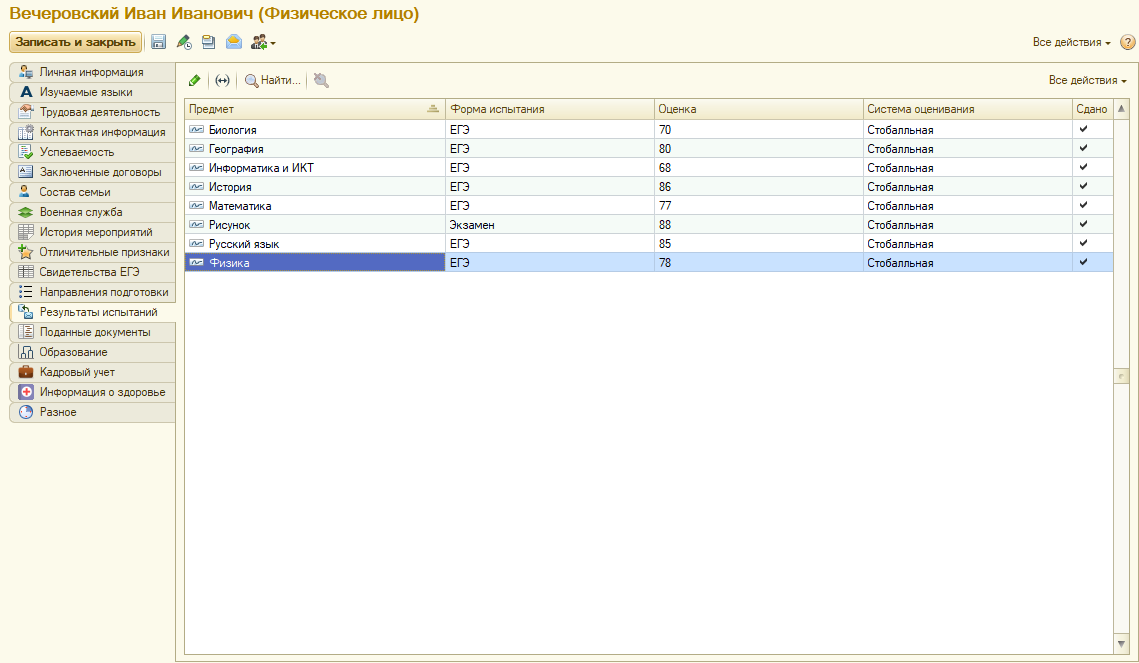 Вкладка «Результаты испытаний» содержит информацию о результатах вступительных испытаний
Данная вкладка появляется только в том случае, если идет приемная кампания, во время которой абитуриент подал документы
 Заполняется на основании документов «Свидетельство ЕГЭ» и «Экзаменационная ведомость», «Учет достижений абитуриентов»
43
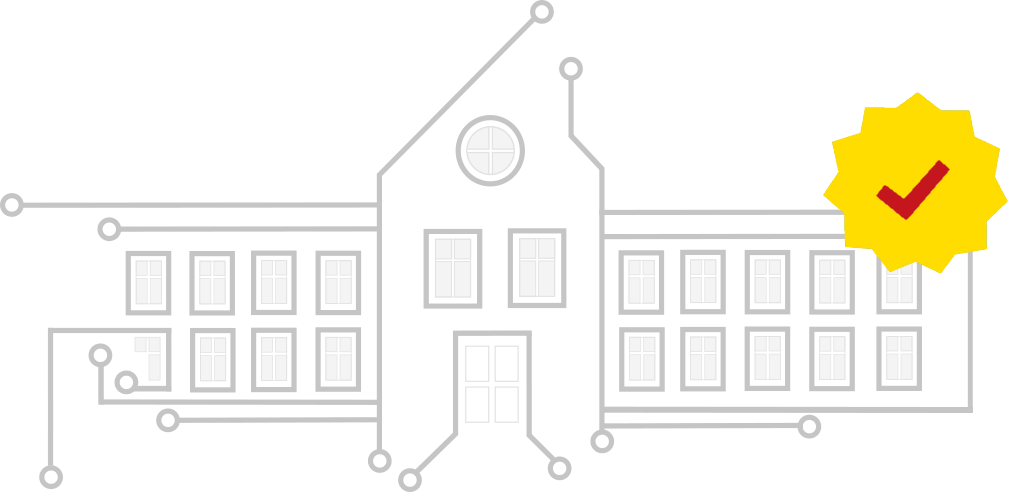 РАБОТА С ОТЧЕТОМ «КОНТИНГЕНТ И ДВИЖЕНИЕ»
44
Отчет «Контингент и движение»
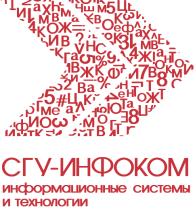 45
Отчет «Контингент и движение» для обучающихся
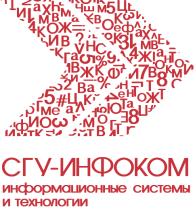 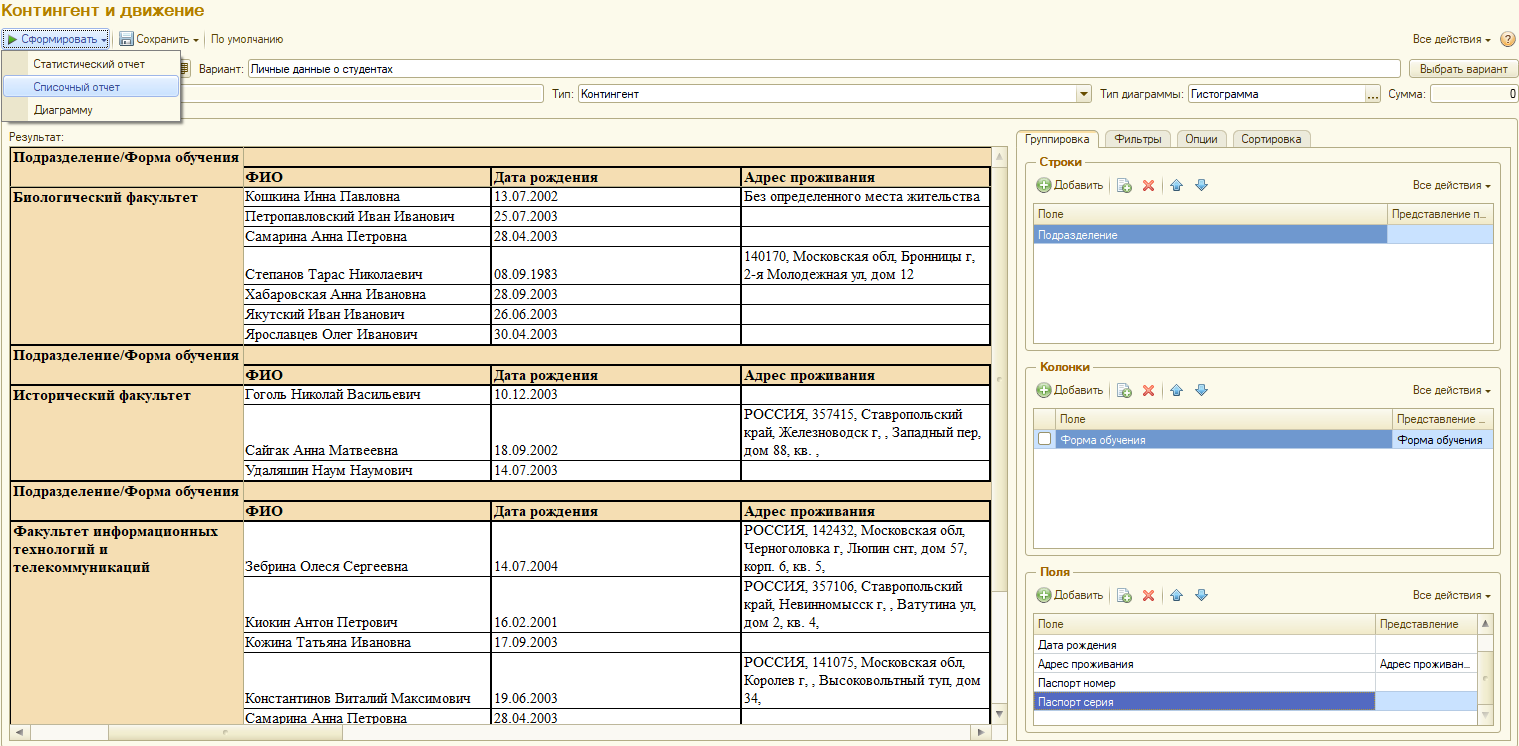 46
Сформированный отчет «Контингент и движение (списки поступающих)»
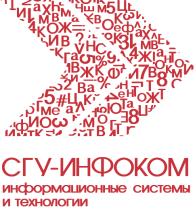 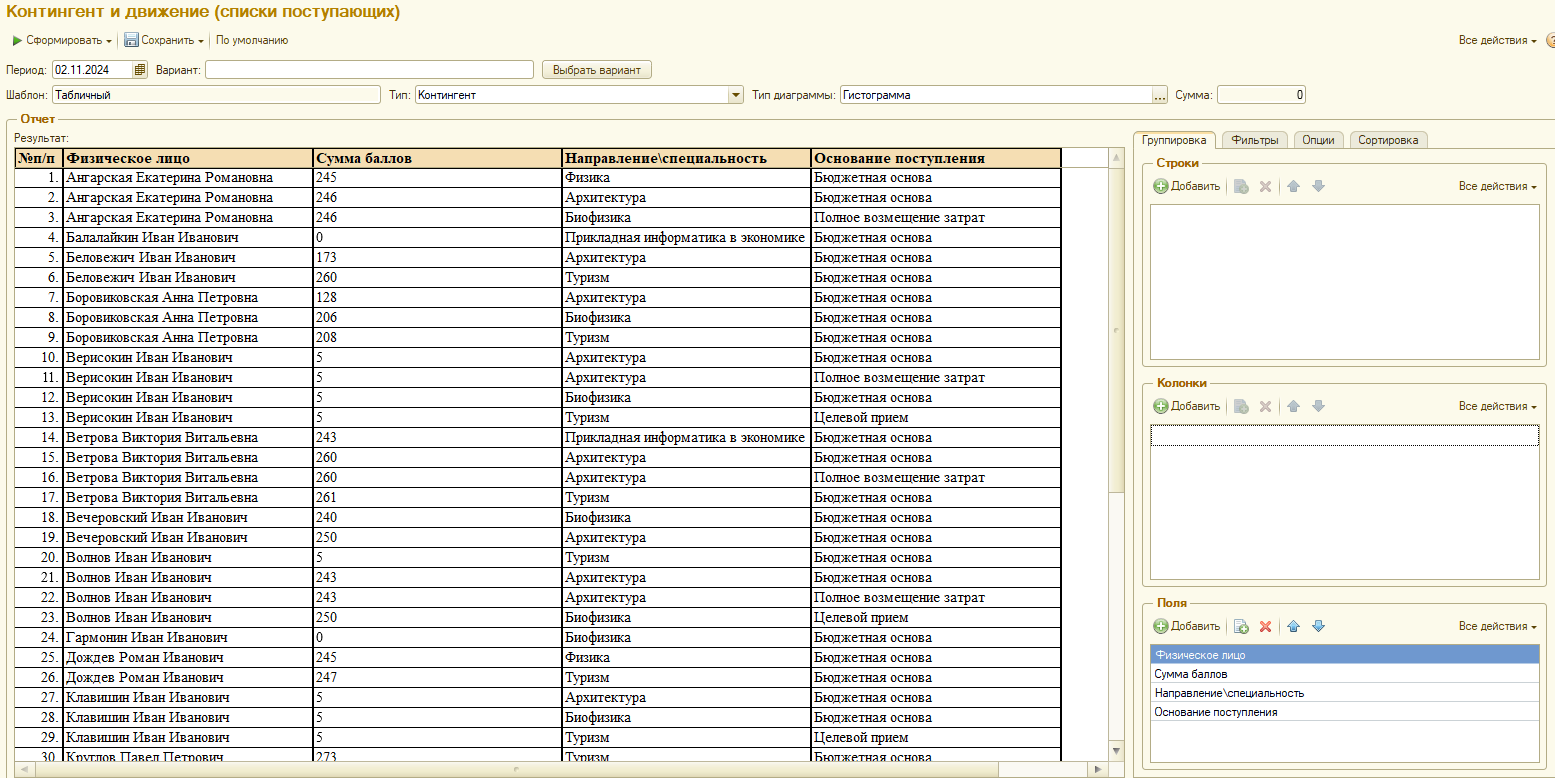 47
Сформированный отчет «Контингент и движение (списки сотрудников)»
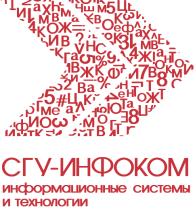 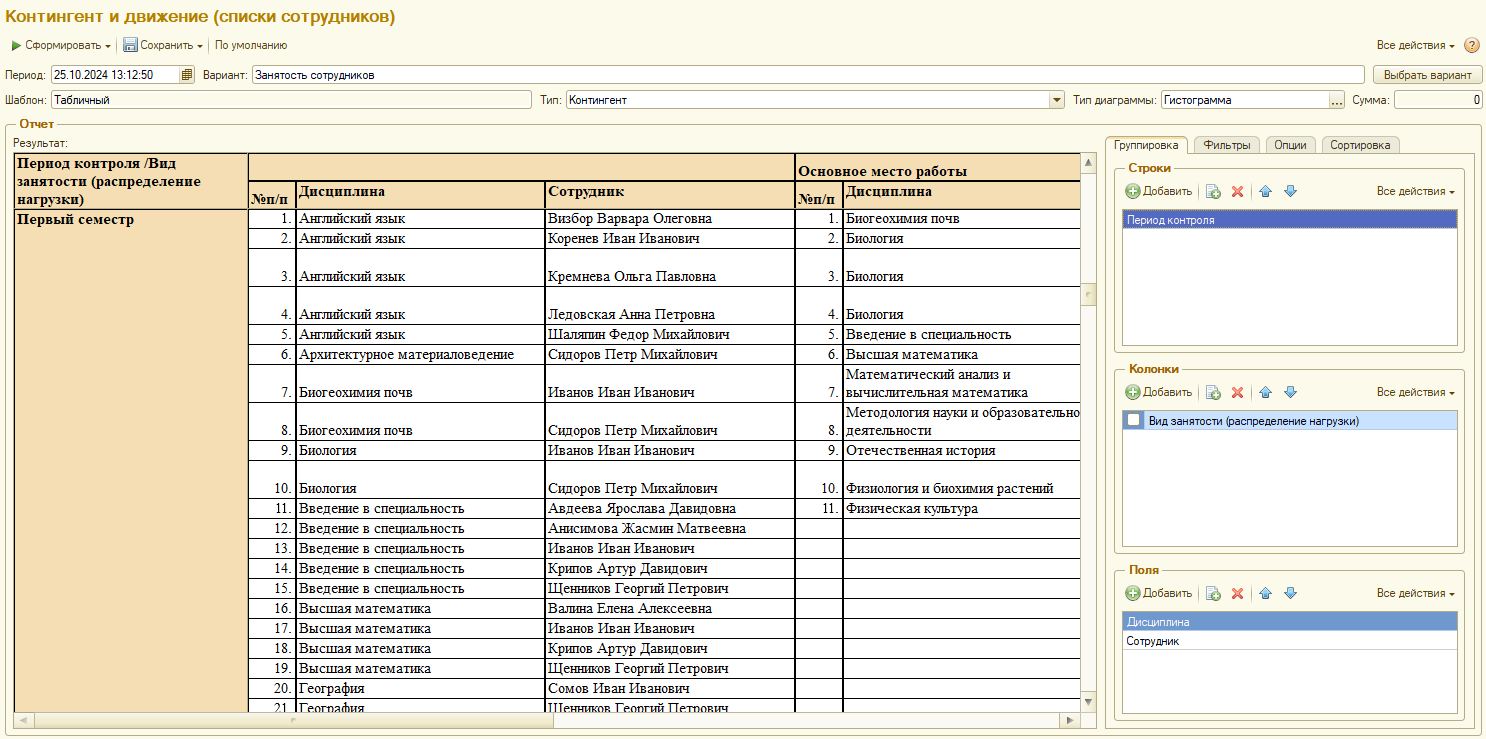 48
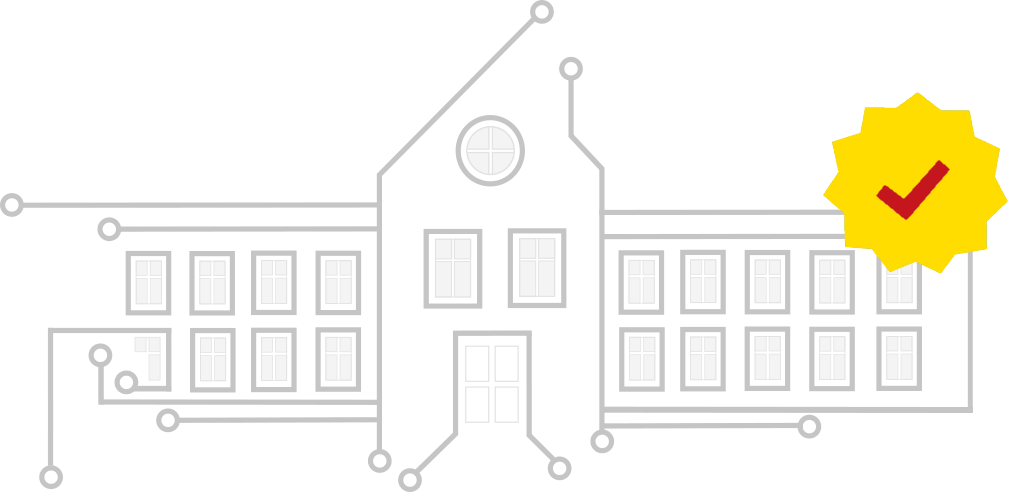 ВЫГРУЗКА В ВИТРИНУ СТУДЕНТОВ
49
Выгрузка в Витрину студентов
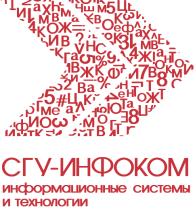 Согласно постановлению Правительства РФ № 509 от 20 апреля 2024 г. и письму Минцифры России ГБ-П13-288502 от 02.08.2024 о предоставлении данных в «Витрину студентов», образовательным организациям высшего образования поручено предоставить в Минцифры России сведения о студенческих билетах и сведения о зачетных книжках.
04 октября 2024 года разработчиками «1С:Университет ПРОФ» опубликованы механизмы формирования требуемых данных согласно действующим спецификациям файлового взаимодействия систем.
Механизмы файлового взаимодействия включают в себя:
Новую версию отчета «Контингент и движение.
Новую обработку – «Выгрузка данных в Витрину студентов» 
Порядок работы с новыми механизмами подробно описан в инструкции по подготовке данных для выгрузки в Витрину студентов, которая доступна на https://releases.1c.ru/ в разделе актуального релиза «1С:Университет ПРОФ».
50
Вариант отчета «Контингент и движение» для выгрузки в Витрину студентов
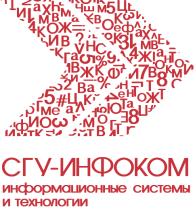 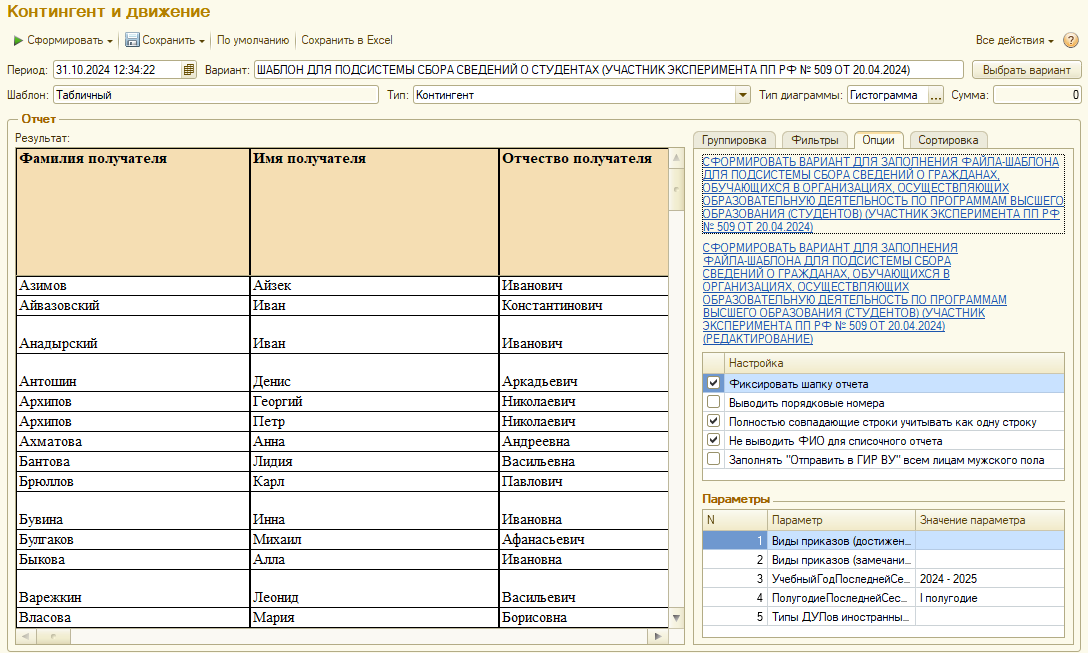 51
Обработка «Выгрузка данных в витрину студентов»
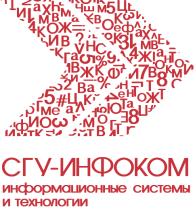 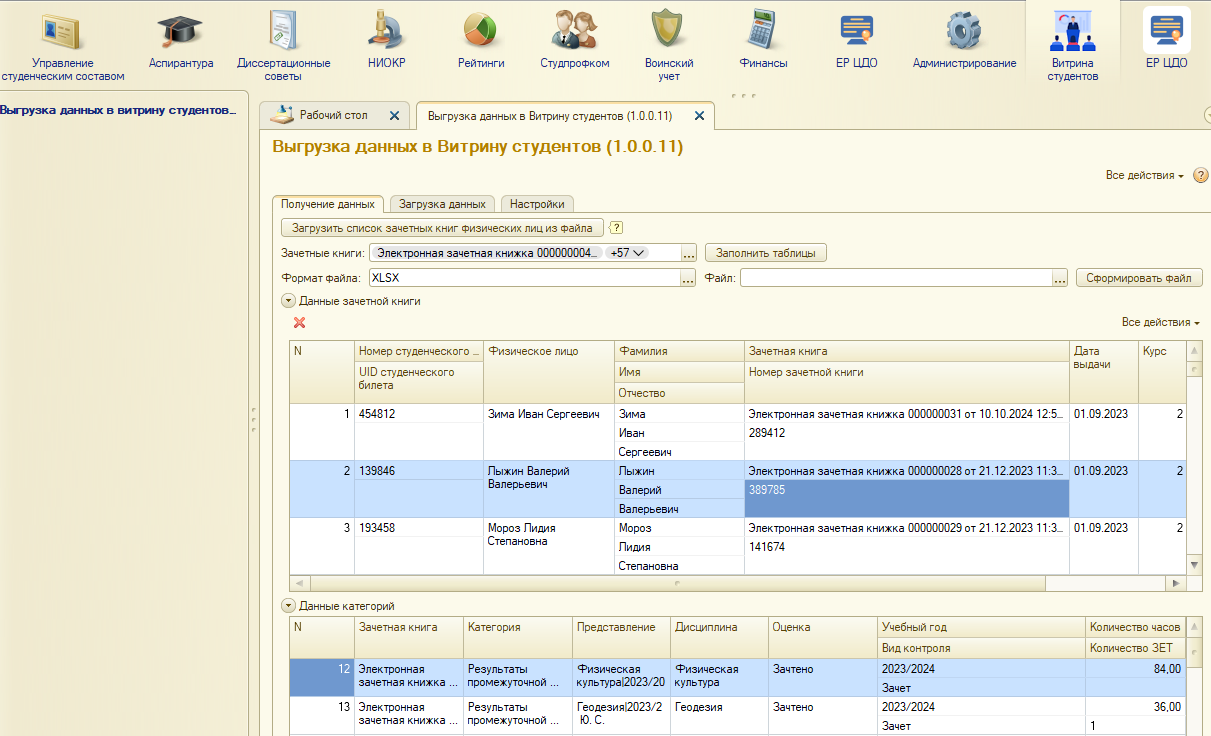 52
Выгрузка данных в Витрину студентов
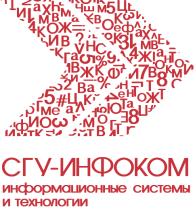 53
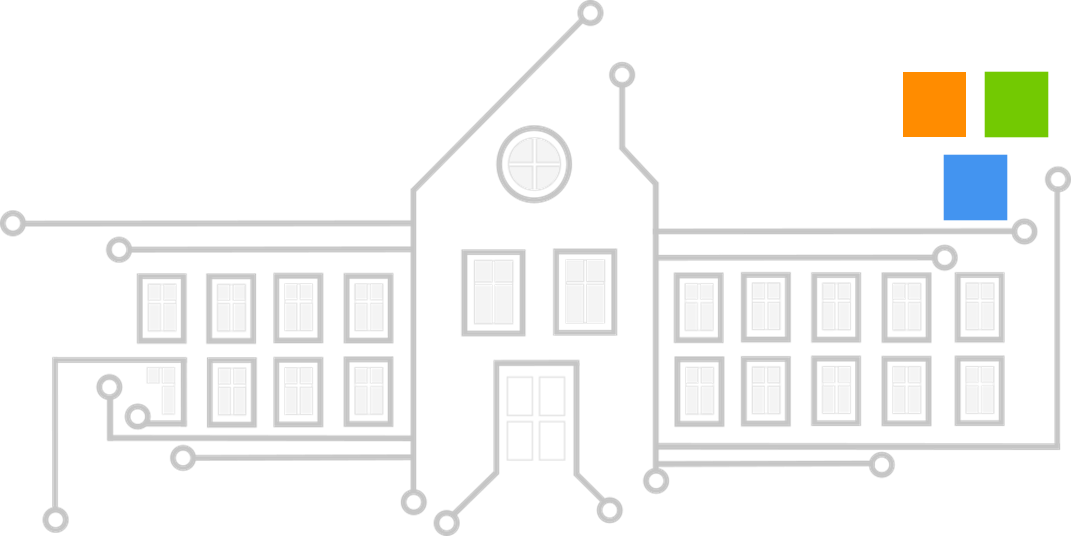 ЭКОСИСТЕМА ВУЗА И
«1С:УНИВЕРСИТЕТ ПРОФ»
54
Внедрения
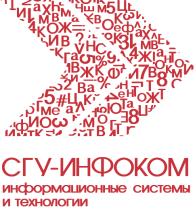 Вузами России приобретено более 450 экземпляров программного продукта. 
Среди вузов, внедряющих «1С:Университет» и «1С:Университет ПРОФ»:
НИТУ МИСиС
Финансовый университет при Правительстве Российской Федерации
Московский политехнический университет
Южный федеральный университет
Дальневосточный федеральный университет
Тюменский государственный университет
Российский институт театрального искусства – ГИТИС
Дипломатическая академия Министерства иностранных дел Российской Федерации
Северо-Кавказский федеральный университет
55
Конкурентные преимущества решений на платформе «1С:Предприятие»
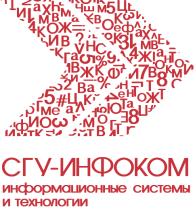 Экосистема 1С
партнеры фирмы «1С» (в РФ более 60 компаний-партнеров фирмы 1С с компетенциями в части автоматизации образовательных организаций)
специалисты по «1С» технологиям (в РФ более 100 тыс специалистов по программированию в среде «1С») 
специалисты по «1С:Университет ПРОФ» (в РФ более 500 специалистов по «1С:Университет ПРОФ»)
комплекс программных продуктов  по автоматизации предприятий, в том числе автоматизации деятельности образовательных учреждений
56
Комплекс программных продуктов  «1С» для автоматизации вузов
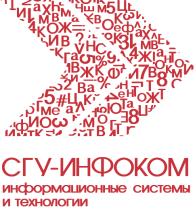 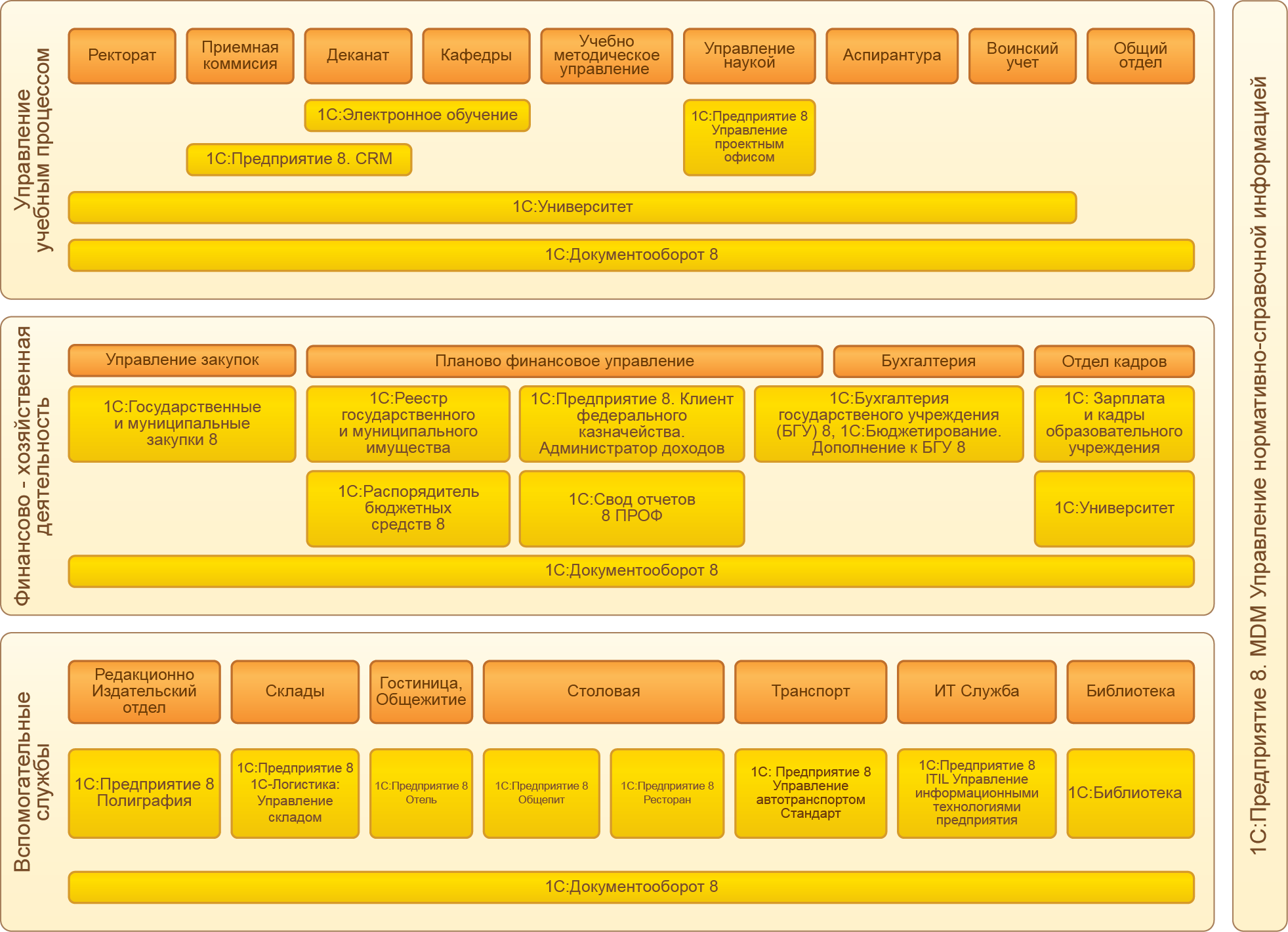 57
Информационные материалы по «1С:Университет ПРОФ»
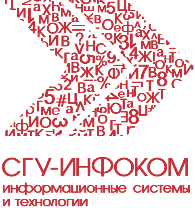 Карточка «1С:Университет ПРОФ» http://solutions.1c.ru/catalog/university-prof
Приобретение «1С:Университет ПРОФ» https://solutions.1c.ru/catalog/university-prof/buy
Демоверсия https://demo.solutions.1c.ru/portal/index.php?kod=UniversityPROF&type=1
Презентации, записи вебинаров, перечень вузов, в которых внедрен/внедряется «1С:Университет ПРОФ», ответы на часто задаваемые вопросы: http://www.sgu-infocom.ru
Профильные чаты для обмена опытом с партнерами и вузами по «1С:Университет ПРОФ» https://t.me/News1CUniver  https://t.me/chat1cUniver https://t.me/superservicesuniversity

Руководство пользователя «1С:Университет ПРОФ» https://releases.1c.ru/project/SGU_UniversityPROF_2_2

Ответы на часто задаваемые вопросы https://sgu-infocom.ru/support/faq/
58
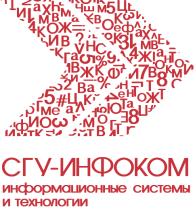 СПАСИБО ЗА ВНИМАНИЕ!
ФИРМА «1С» 
web: http://solutions.1c.ru/catalog/university-prof
web: http://solutions.1c.ru/catalog/university
тел. +7 (495) 737-92-57

ООО «СГУ-Инфоком»
Линия консультационной поддержки:
web: http://sgu-infocom.ru
e-mail: 1с@sgu-infocom.ru1С-Коннект: ЛК Отраслевые решения линейки 1С:Университет
тел. +7 (499) 700-00-65

Отдел индивидуального сервисного сопровождения:
e-mail: 1сsales@infocom-s.ruтел. +7 (499) 649-15-99
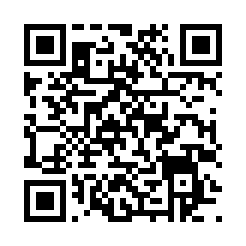 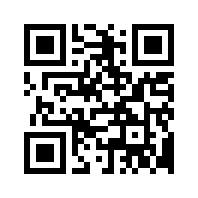 59